Chapter 12 Lecture
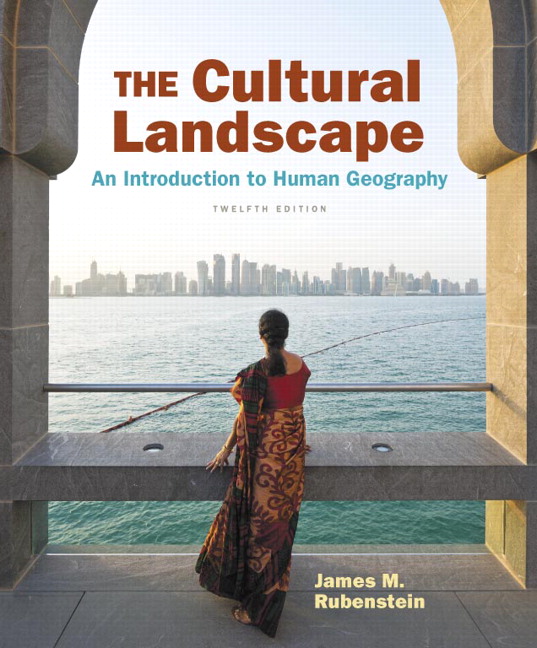 Chapter 12
Services and Settlements
Tim ScharksGreen River College
Services and Settlements: Key Issues
Where Are Services Distributed?
Where Are Consumer Services Distributed?
Where are Business Services Distributed?
Why Do Services Cluster in Settlements?
Key Issue 1: Where Are Services Distributed?
Service: activity to fulfill human want or need for sale
Settlement: permanent collection of buildings where people reside
Services cluster in settlements, especially in developed countries.
Three types of services
consumer 
business
public
1.1 Percentage of GDP from Services
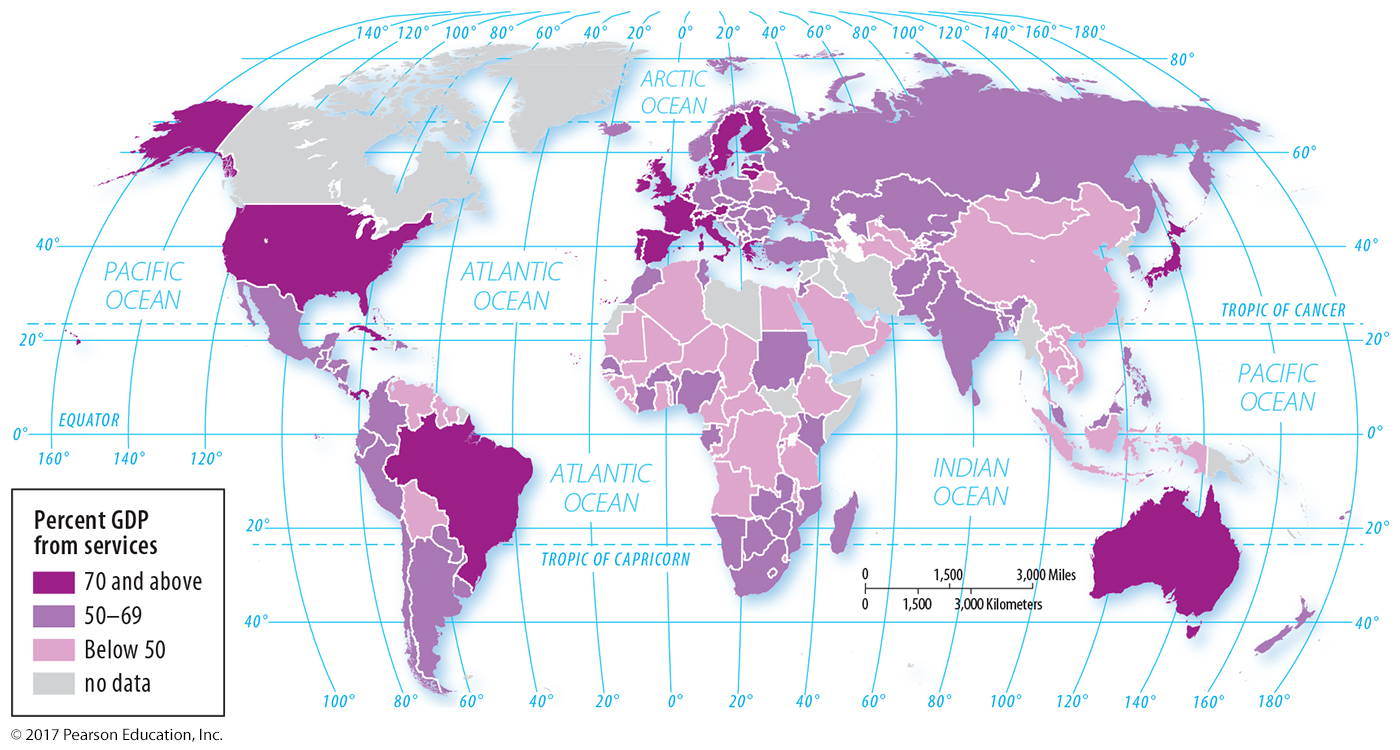 Figure 12-1: Services are the major contributor to GDP in developed countries.
1.1 U.S. Employment
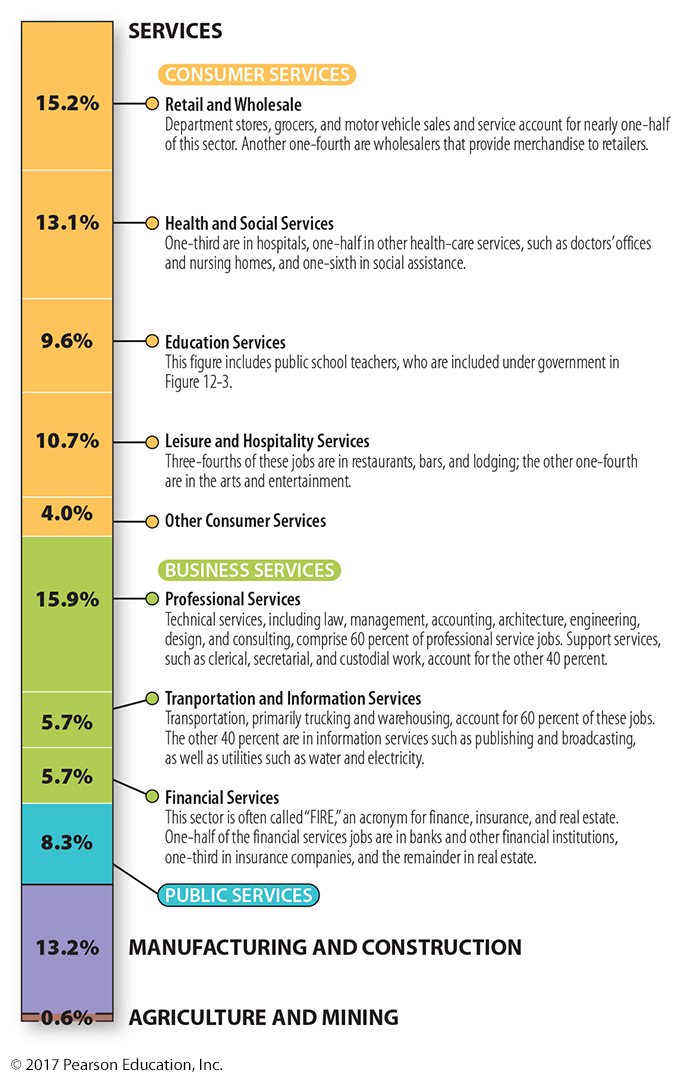 Figure 12-2: More than 85 percent of all jobs in the United States are some form of service. Half are consumer services, and one quarter are business services.
1.1 U.S. Employment Growth
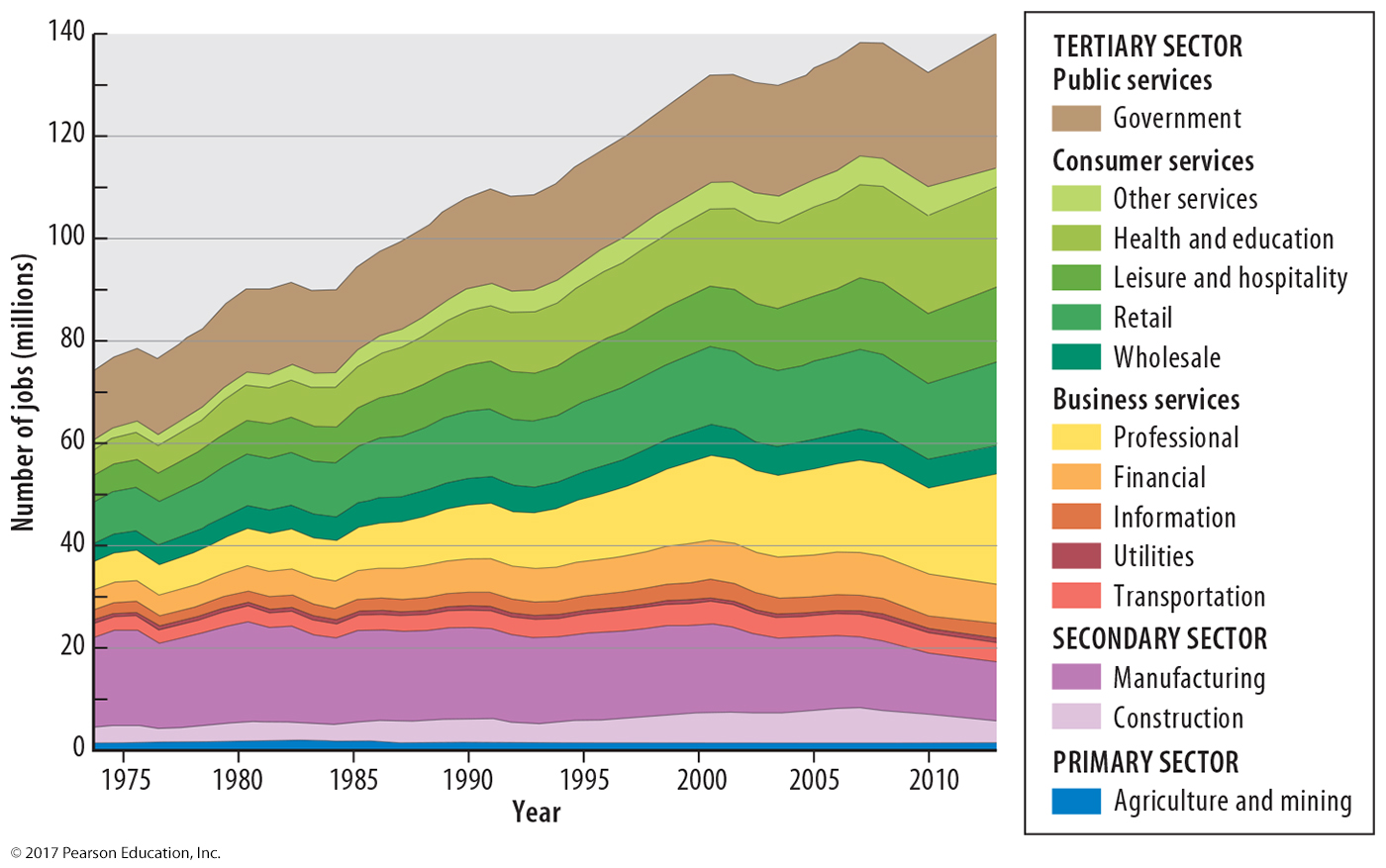 Figure 12-3: Recent employment growth in the United States has been in the tertiary (service) sector, especially consumer services.
Key Issue 2: Where Are Consumer Services Distributed?
2.1 Central Place Theory
2.2 Hierarchy of Consumer Services
2.3 Market Area Analysis
2.4 Periodic Markets
2.1 Central Place Theory
Central place: market center where people exchange goods and services
Market area: region surrounding         central place
Range: how far people will travel for a service
more basic services have shorter ranges
Threshold: minimum number of people to support a service
must be enough potential customers
2.1 Market Areas as Hexagons
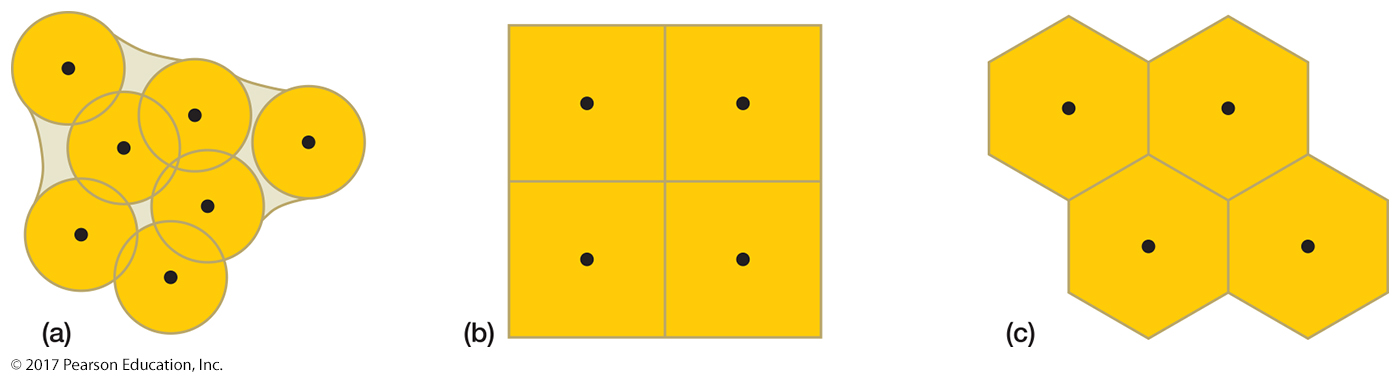 Figure 12-4: Hexagons approximate a circle without leaving gaps, so are used to symbolize market areas in central place theory.
2.1 Daily Urban Systems
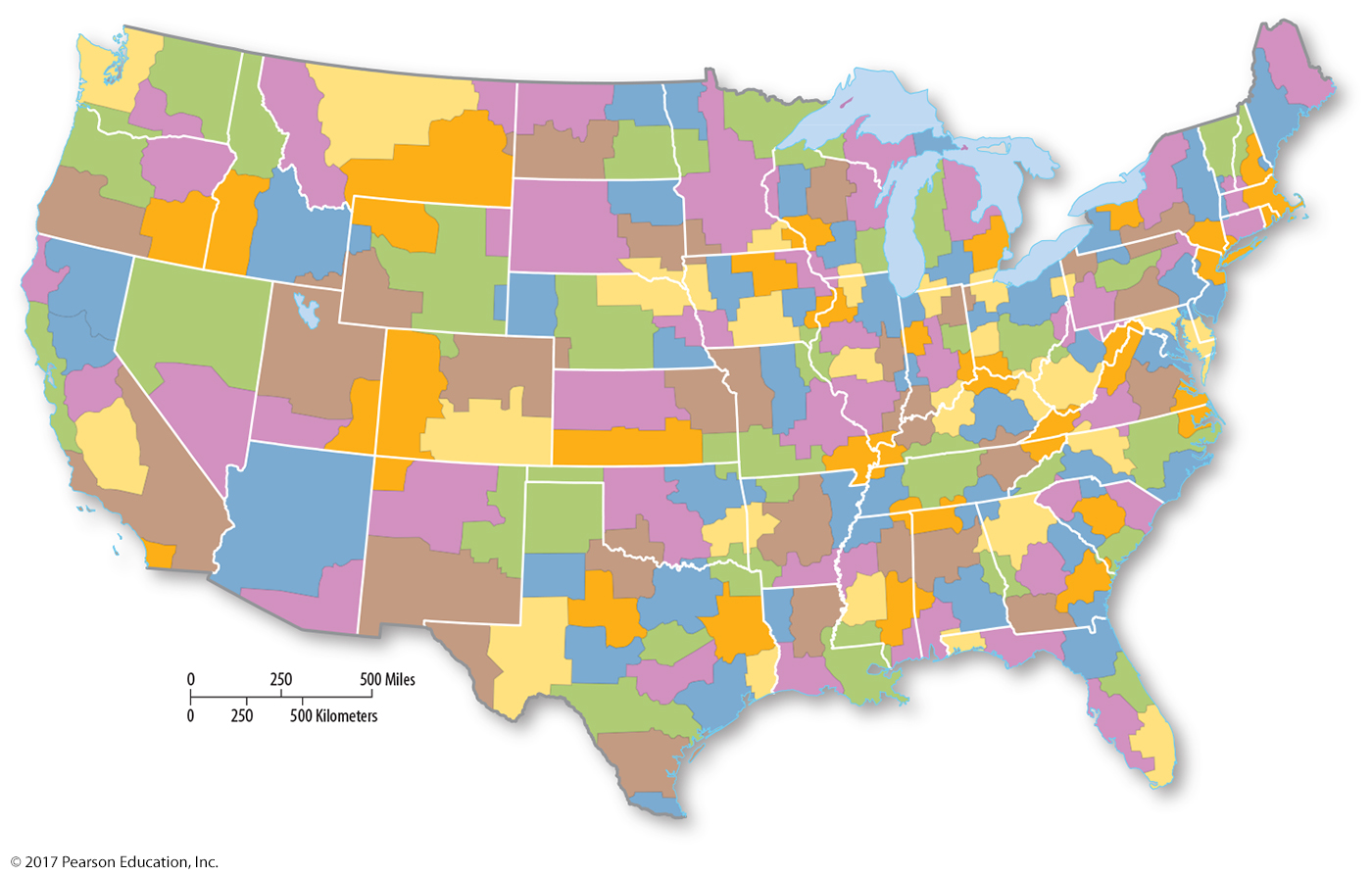 Figure 12-5: Daily urban systems regions represent functional ties, which can be considered market areas for some services.
2.1 Threshold, Range, and Market Area
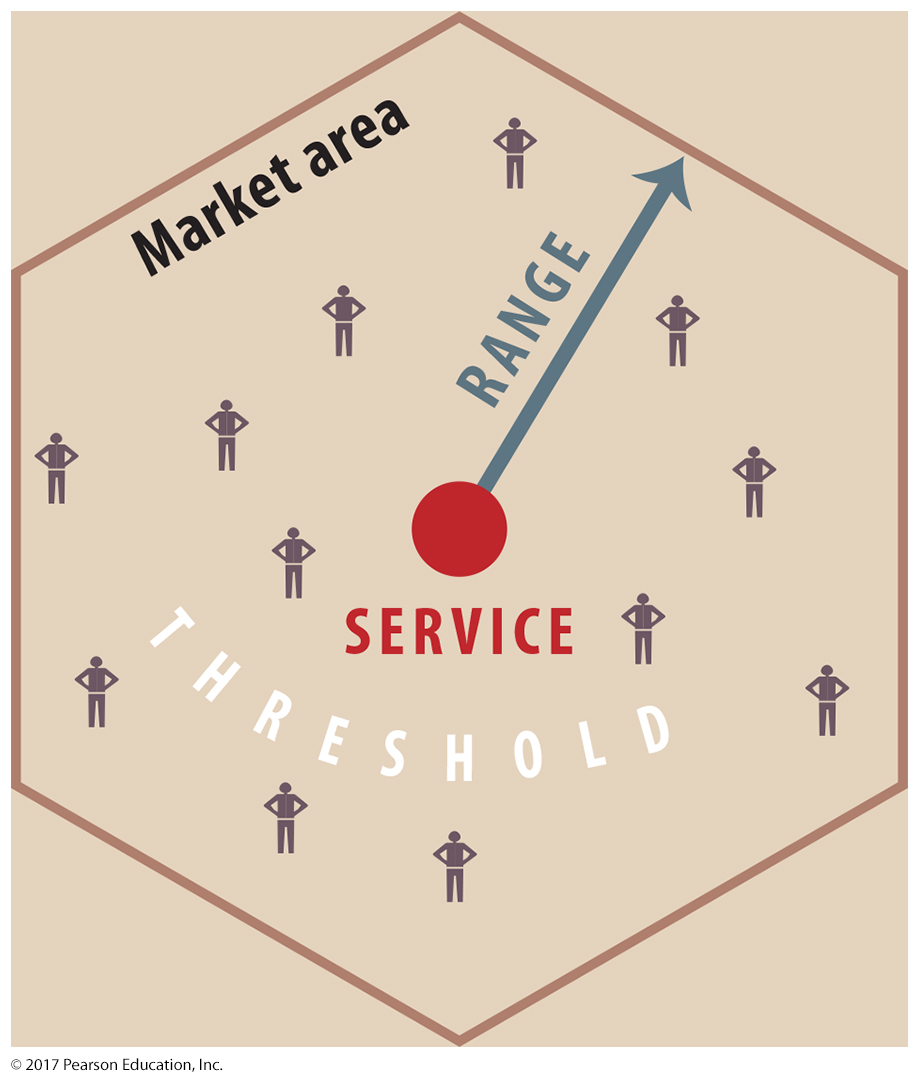 Figure 12-6: Threshold is the number of people required to support a particular service, and range is the maximum distance a person is willing to travel for that distance.
2.2 Hierarchy of Consumer Services
Central place theory predicts 
Many small settlements with small threshold/range services
Fewer large settlements, services with large thresholds and ranges
Developed countries often follow the    rank-size rule:
nth -largest settlement is 1/n the population of largest settlement.
Exception: primate cities
2.2 Central Place Theory in North Dakota
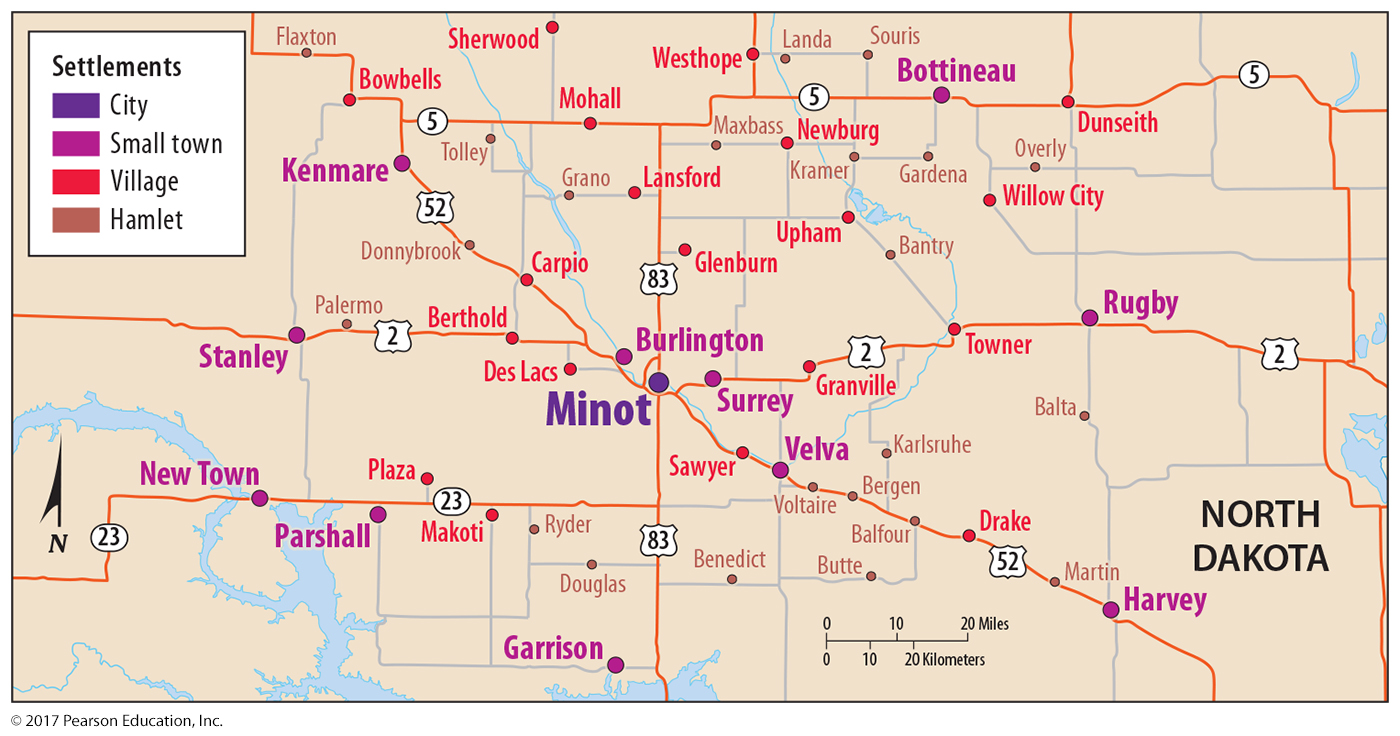 Figure 12-7: Following the predictions of central place theory, there are many hamlets, fewer villages, even fewer small towns, and only one city in the region mapped here.
2.2 Central Place Theory in North Dakota
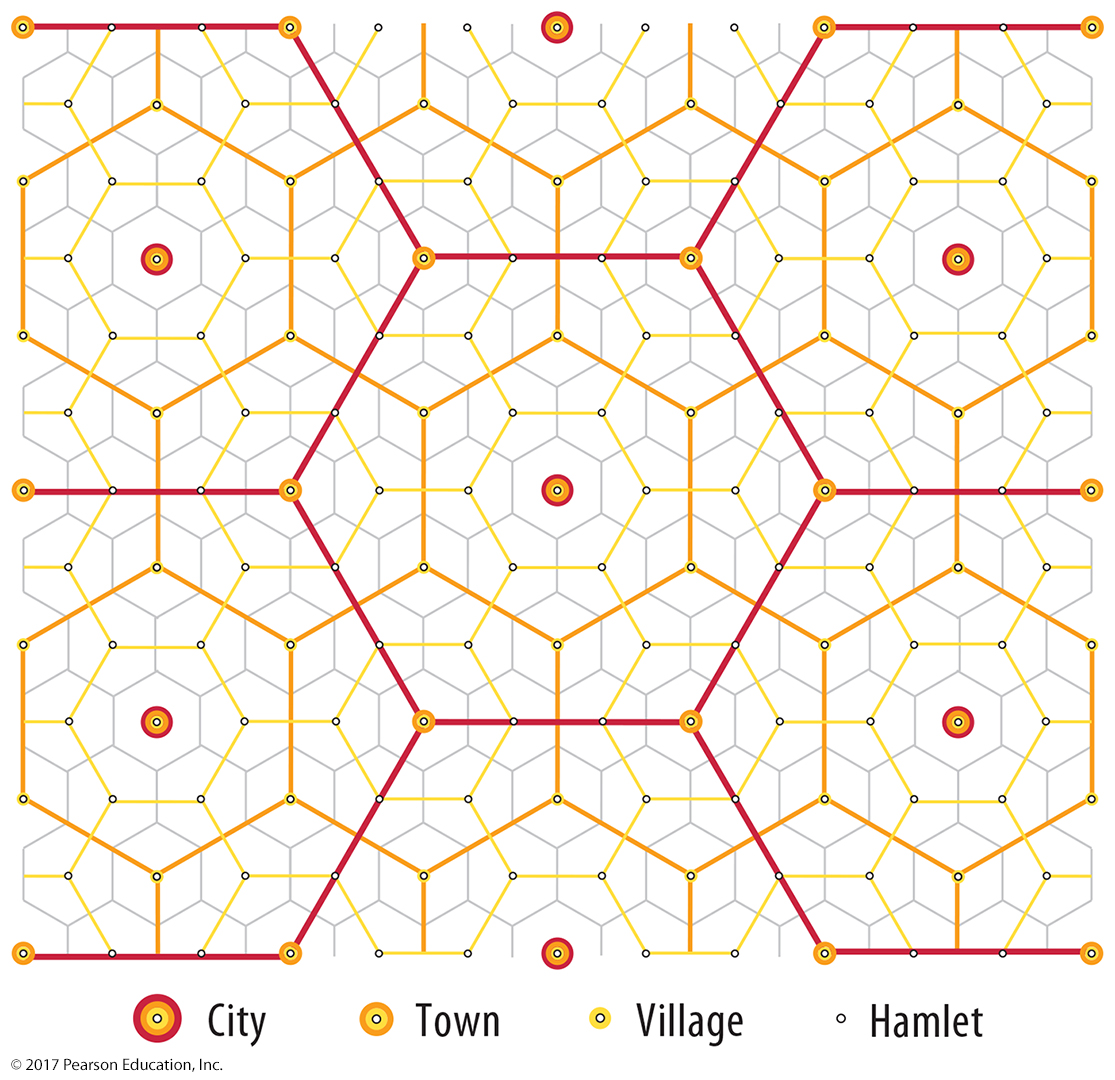 Figure 12-9: An abstract model of central place theory shows the market areas of small settlements are nested within the market areas of larger settlements, and so on.
2.2 Rank-size Distribution of Settlements
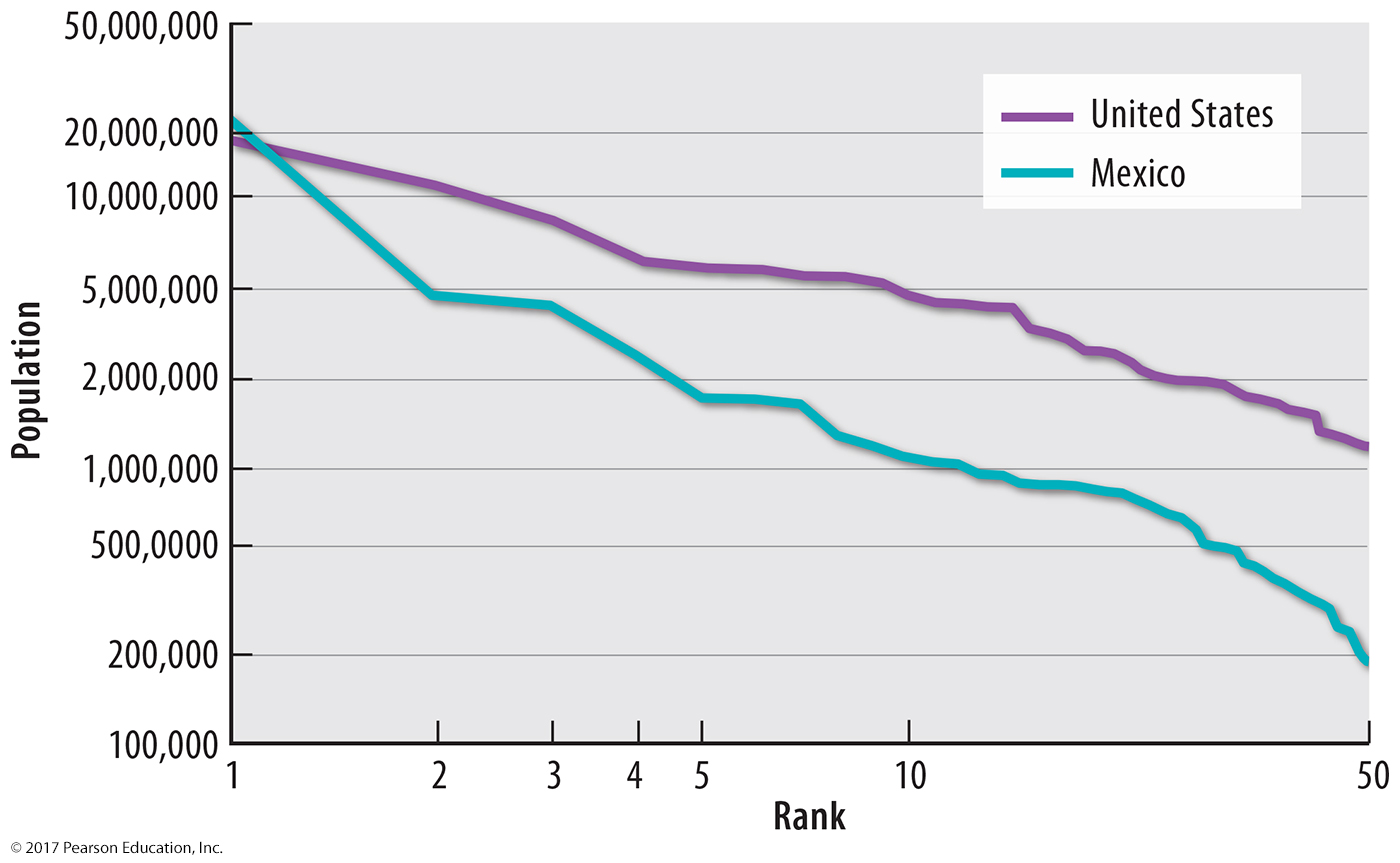 Figure 12-10: Rank-size rule predicts the 10th largest city should have about 1/10th the population of the largest city. This is observed in the United States, but not as closely in Mexico.
2.3 Debate It!: Walmart and Settlements
Harms
Wages too low for workers to prosper
Imported products hurt American industry.
Locally owned shops forced out of business
Benefits
Lower prices
Employment to low-skill workers
Locations often in areas with few other options
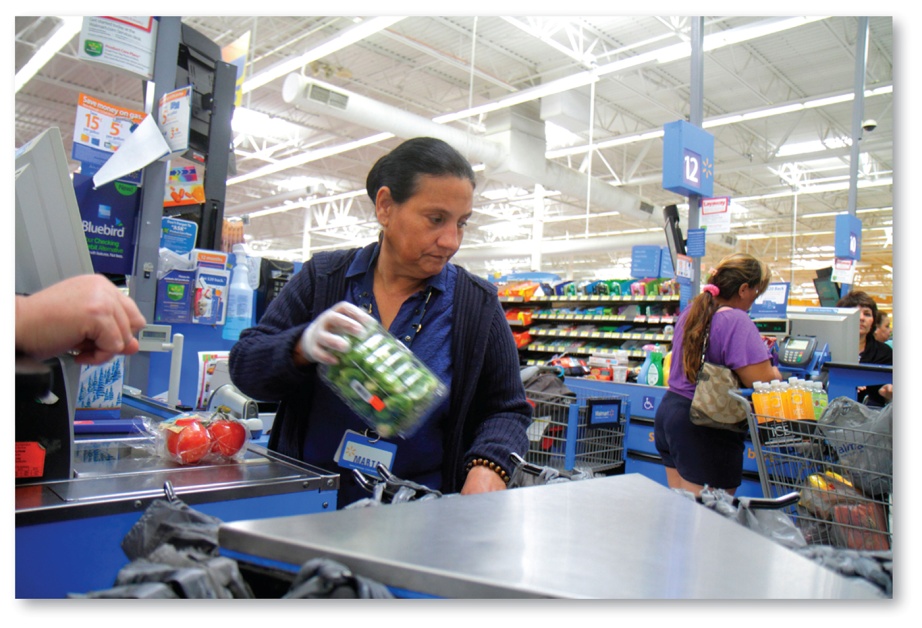 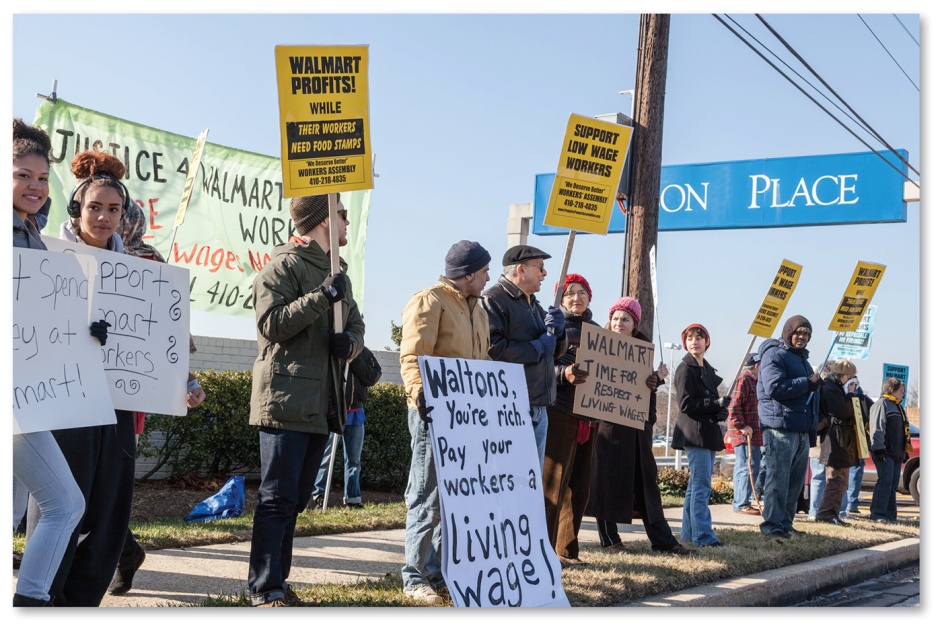 Figures 12-13 and 12-14: Walmart provides jobs, but its business practices are controversial.
2.3 Market Area Analysis: Food Deserts
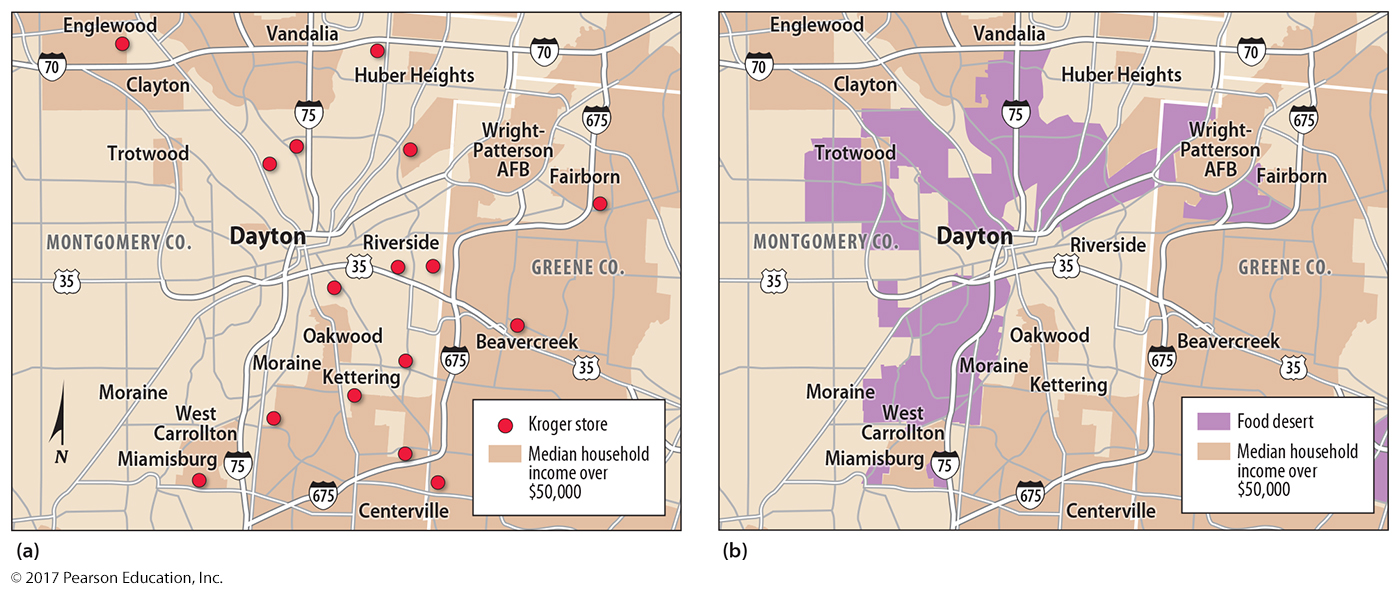 Figure 12-15: Supermarkets tend to be located near high-income neighborhoods. Food deserts are defined as areas with low-income residents and poor access to groceries.
2.4 Periodic Markets
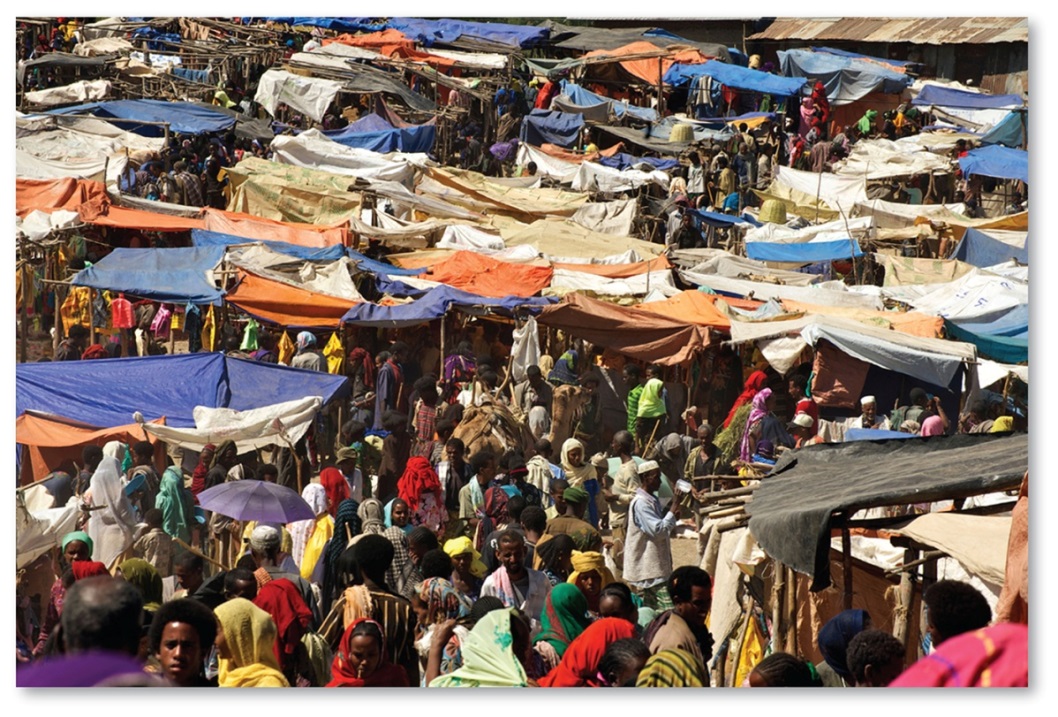 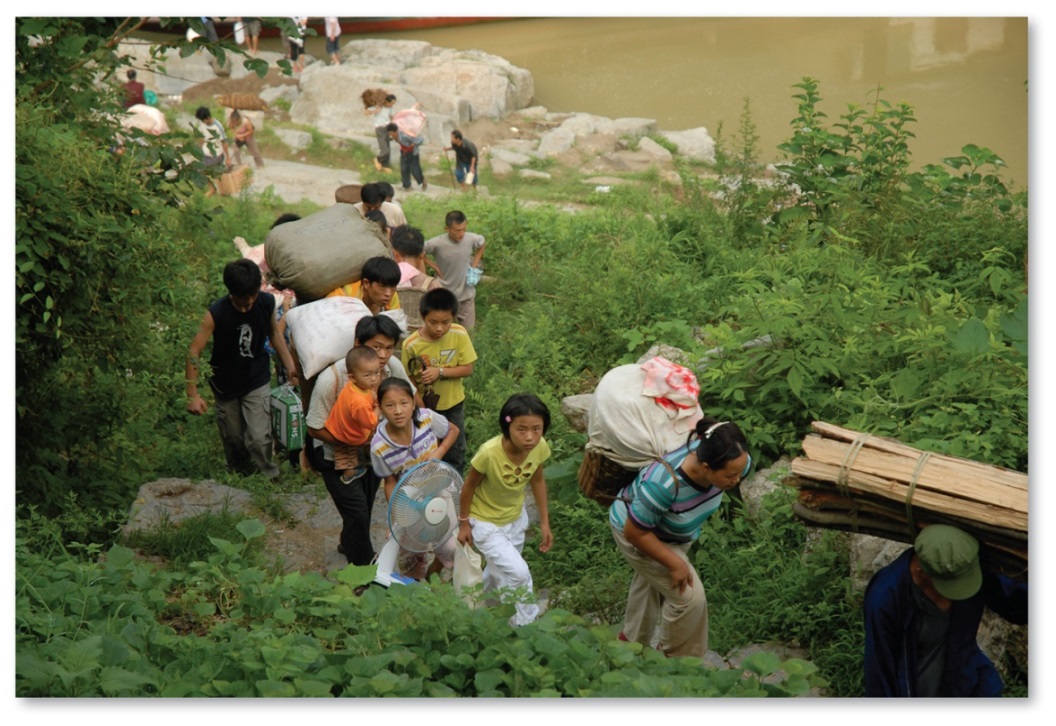 Figures 12-16 and 12-17: Periodic markets allow small settlements to have access to more services a few days per week or month, like in Ethiopia (left). Merchants travel to another village in China for a periodic market (right).
Key Issue 3: Where are Business Services Distributed?
3.1 Hierarchy of Business Services 
3.2 Business Services in Developing Countries
3.3 Economic Specialization of Settlements
3.1 Hierarchy of Business Services
Business services cluster in global cities: 
Financial institutions
Corporate headquarters
Law, accounting, and other professional services
Global cities defined by combination of factors on their importance (not just size)
Commonly centers of large threshold/range consumer and public services
3.1 Global Cities
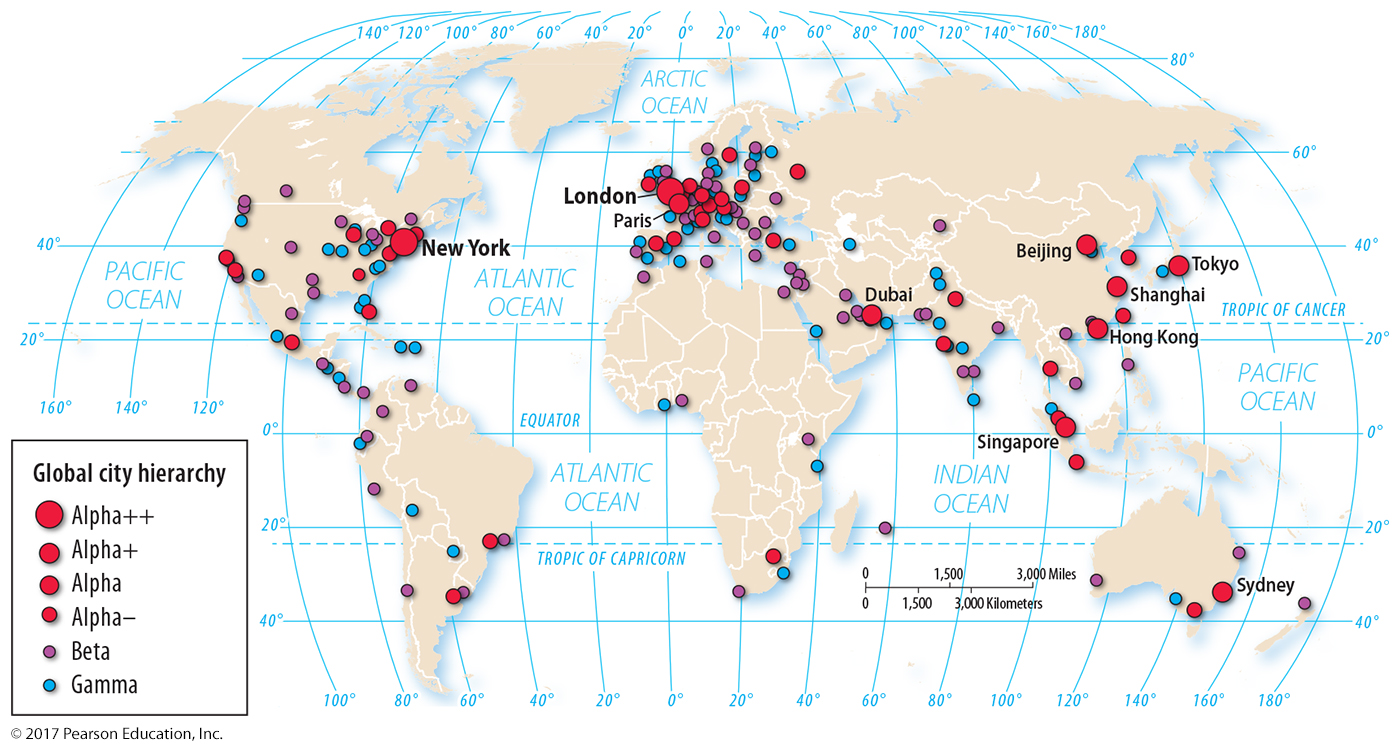 Figure 12-20: Global cities follow a hierarchy where the most globally influential world cities, London and New York, are ranked highest.
3.1 Global Cities in North America
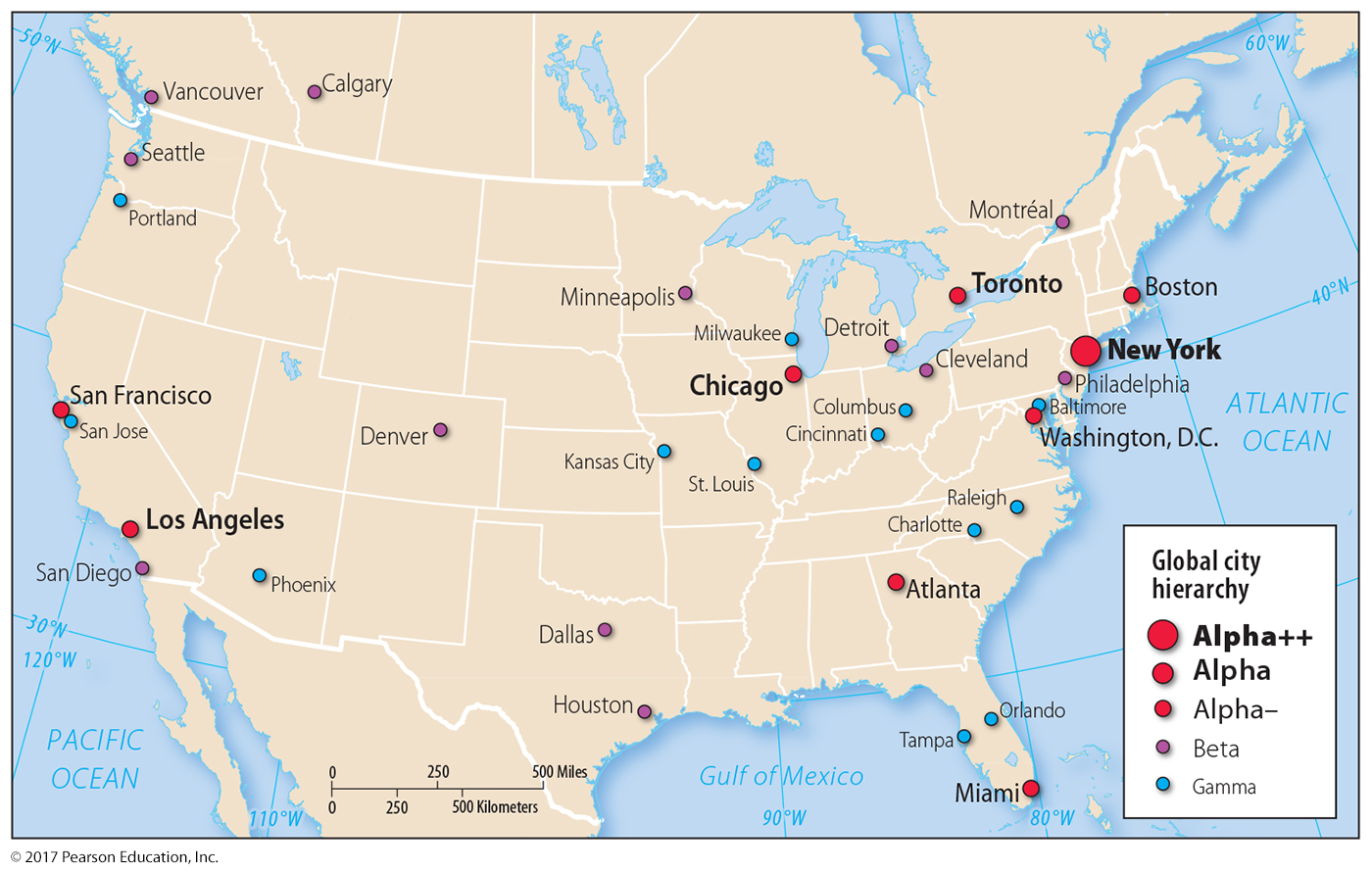 Figure 12-21: As with central place theory, there are more lower-order global cities and few higher-order global cities.
3.2 Business Services in Developing Countries
Offshore financial services for:
Taxes
Privacy
Business-process outsourcing locations selected for: 
Low wages
English-speaking ability
3.2 Offshore Financial Service Centers
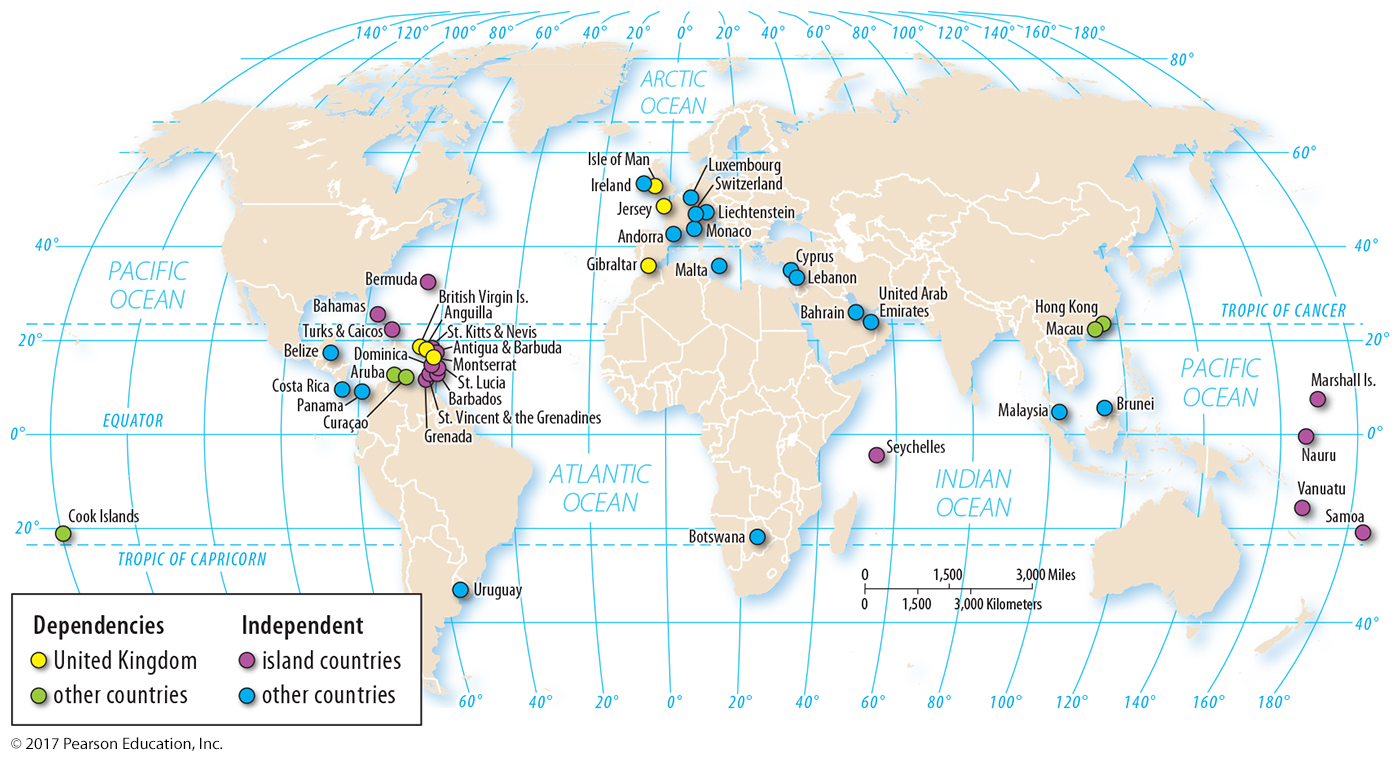 Figure 12-23: Offshore financial service centers are mostly microstates or dependencies, and most microstates are small islands.
3.2 Call Centers
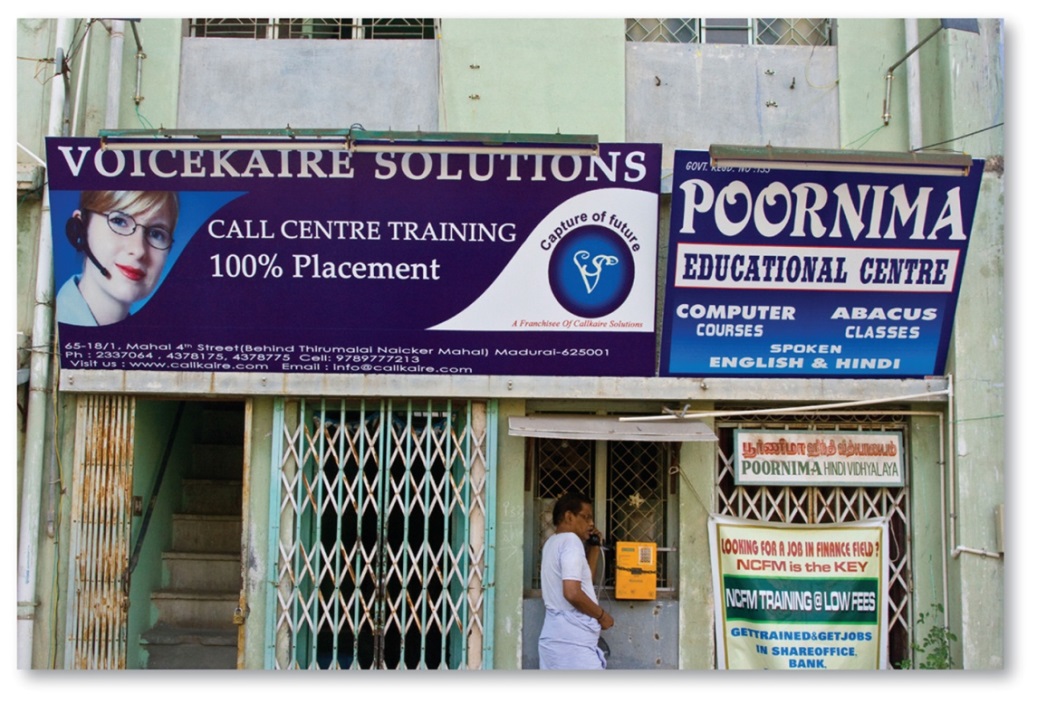 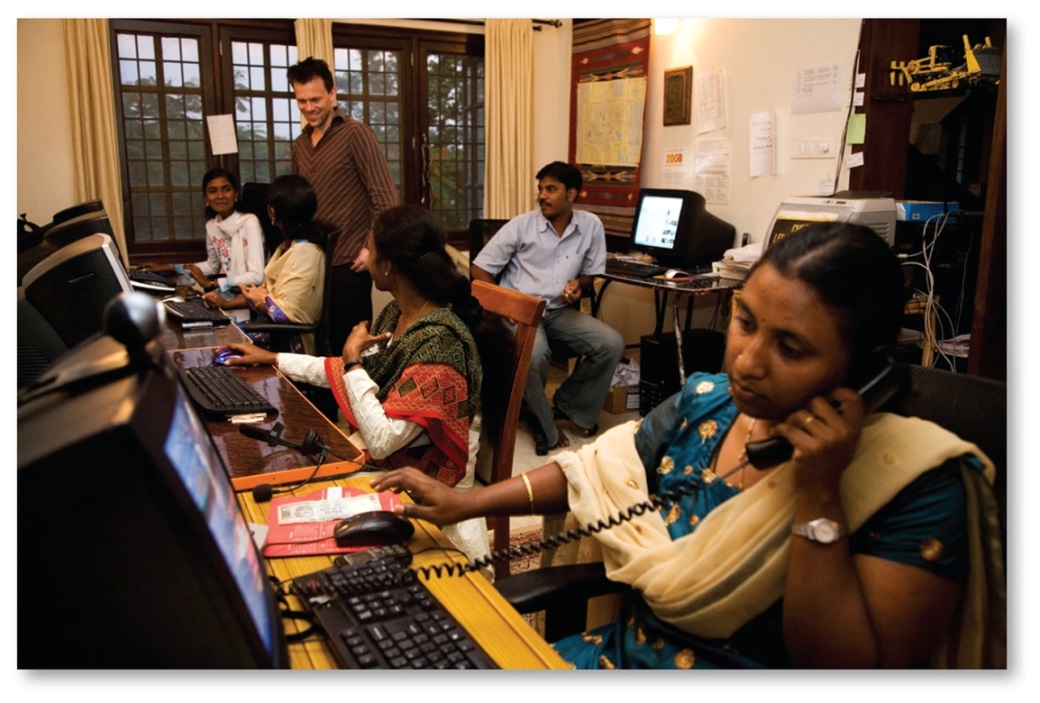 Figures 12-24 and 12-25: India is a popular location for businesses to outsource their call center work (above) because of low wages and workers who speak English (right).
3.3 Economic Specialization of Settlements
Settlements specialize in economic activities:
Basic business: exports outside settlement
Nonbasic business: serves customers in settlement
Talented workers not randomly distributed:
Attracted to job opportunities
Cultural factors most important
3.3 Economic Base of U.S. Settlements
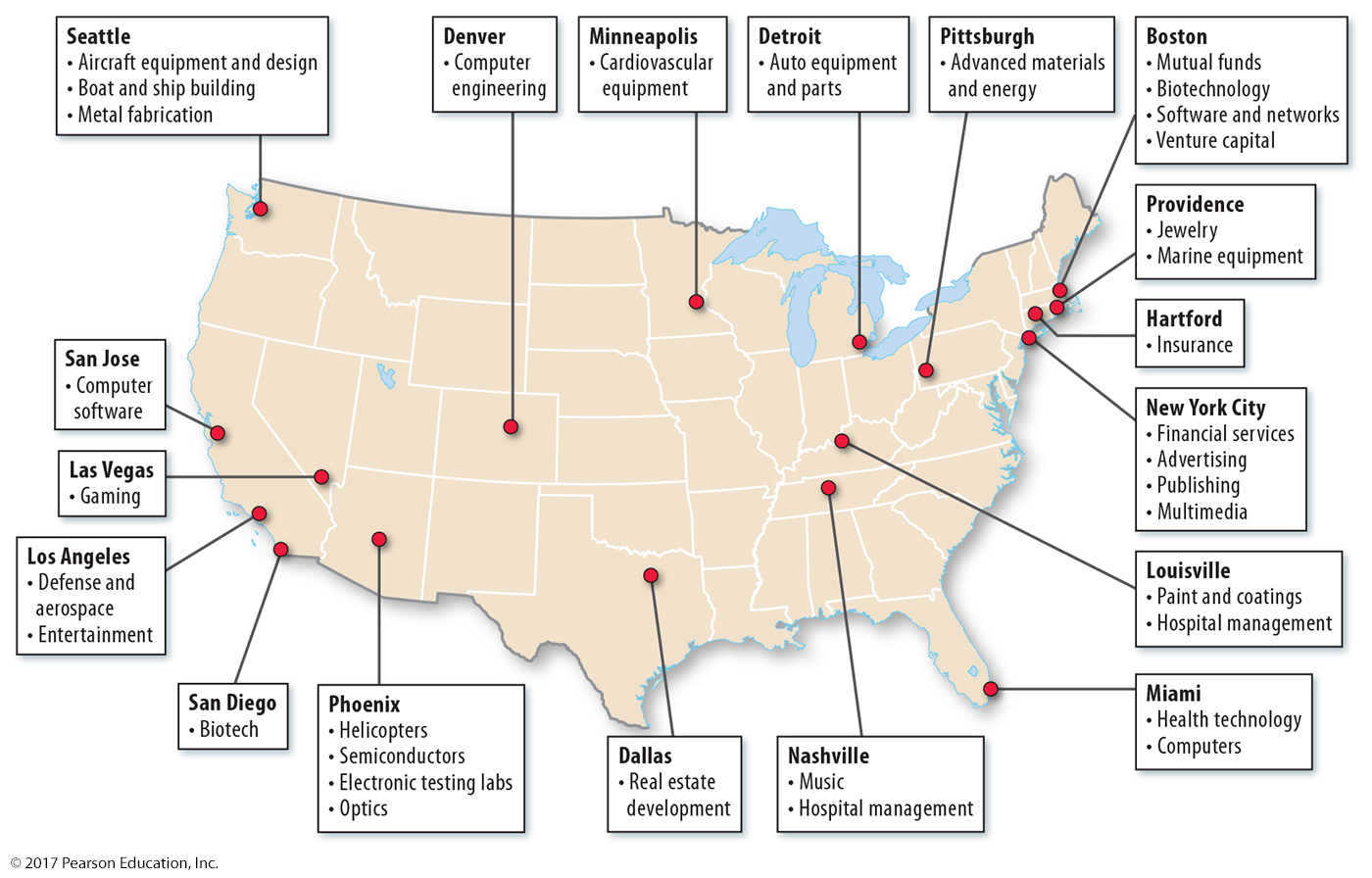 Figure 12-26: Settlements specialize in different economic activities.
3.3 Economic Base of Boston
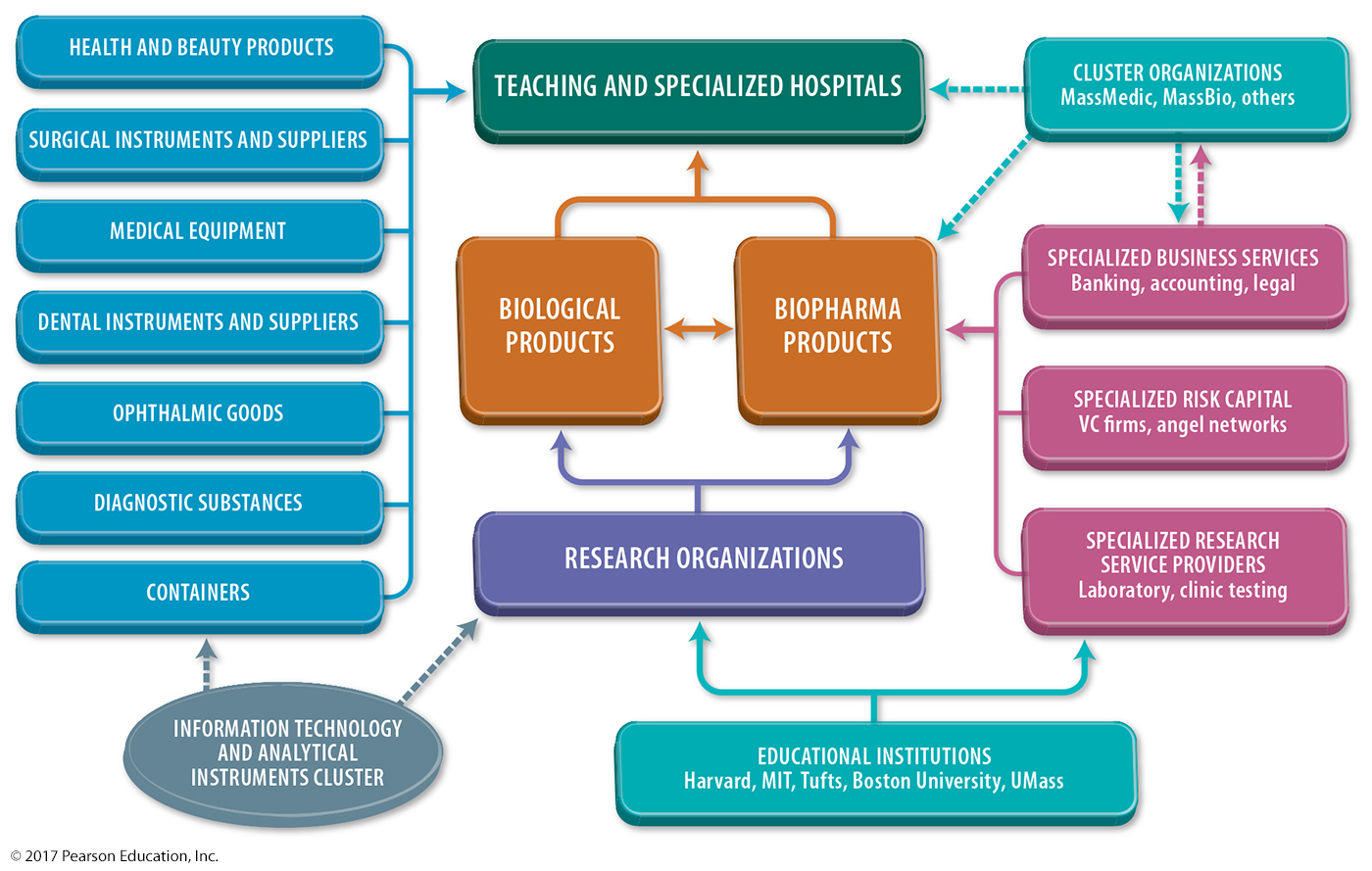 Figure 12-28: Boston’s economic base of biotechnology leads to returns for other businesses.
3.3 Scientists and Professionals in the U.S.
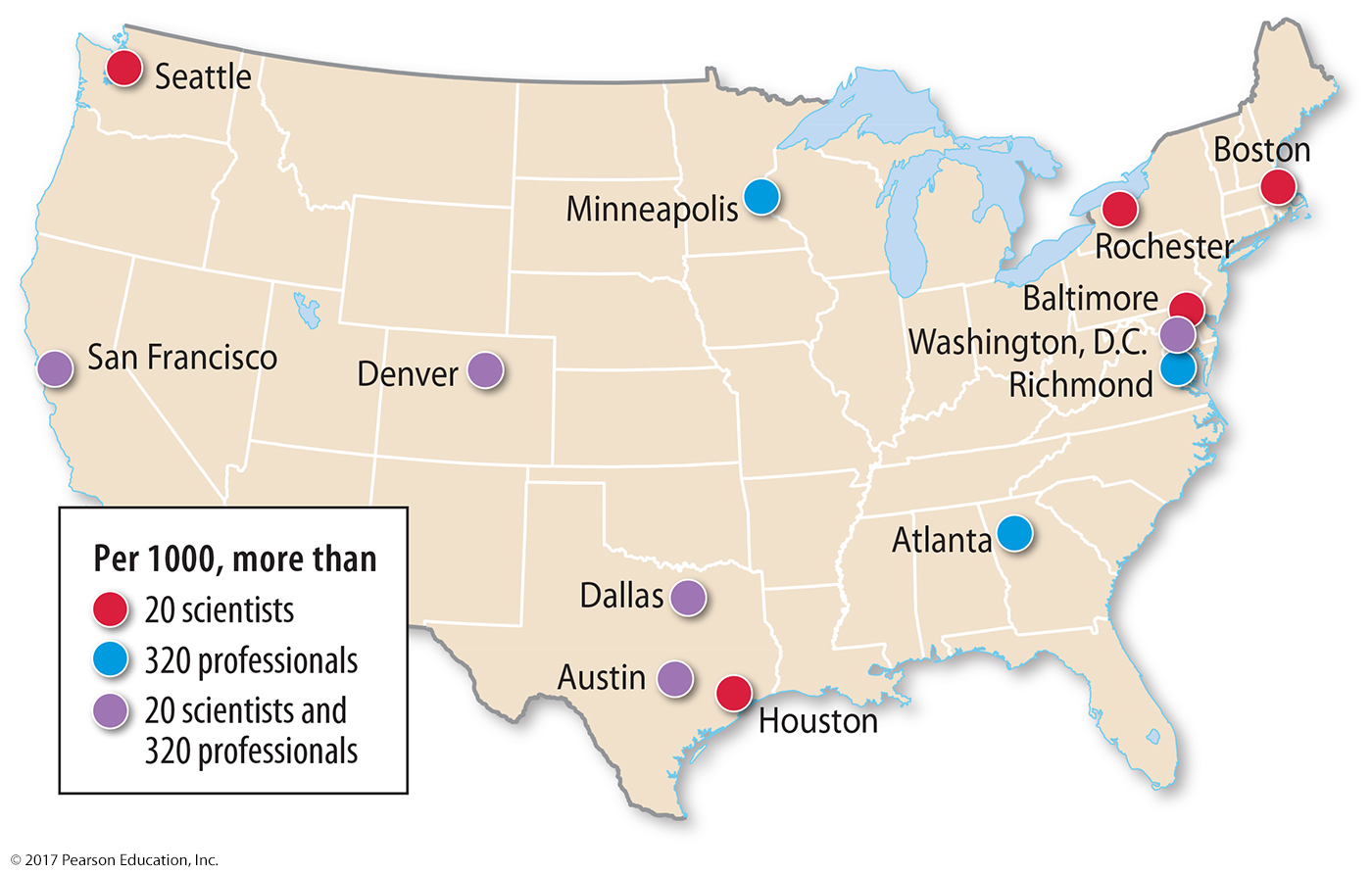 Figure 12-29: Scientists and professionals cluster in some U.S. cities more than others.
3.3 Coolness Index
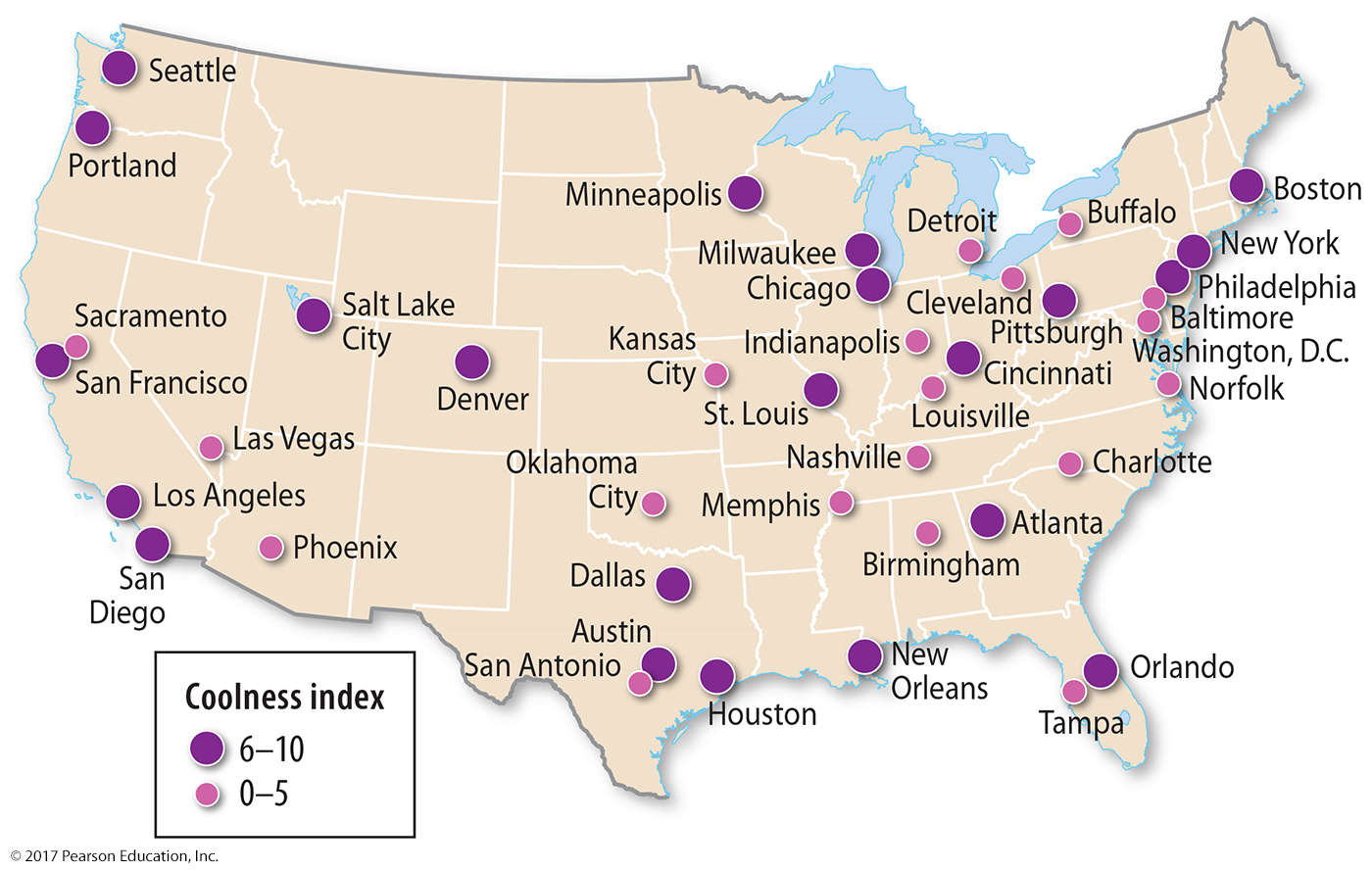 Figure 12-30: Richard Florida found talented professionals preferred cities ranked high in “coolness” by POV Magazine.
Key Issue 4: Why Do Services Cluster in Settlements?
4.1 Services in Rural Settlements
4.2 Services in Early Urban Settlements
4.3 Percent Urban
4.4 Size of Urban Settlements
4.1 Services in Rural Settlements
Two types of rural settlements:
Clustered: families live in close proximity, fields surround settlement
circular clustered
linear clustered
Dispersed: isolated farms, especially in the United States
4.1 Circular Rural Settlement
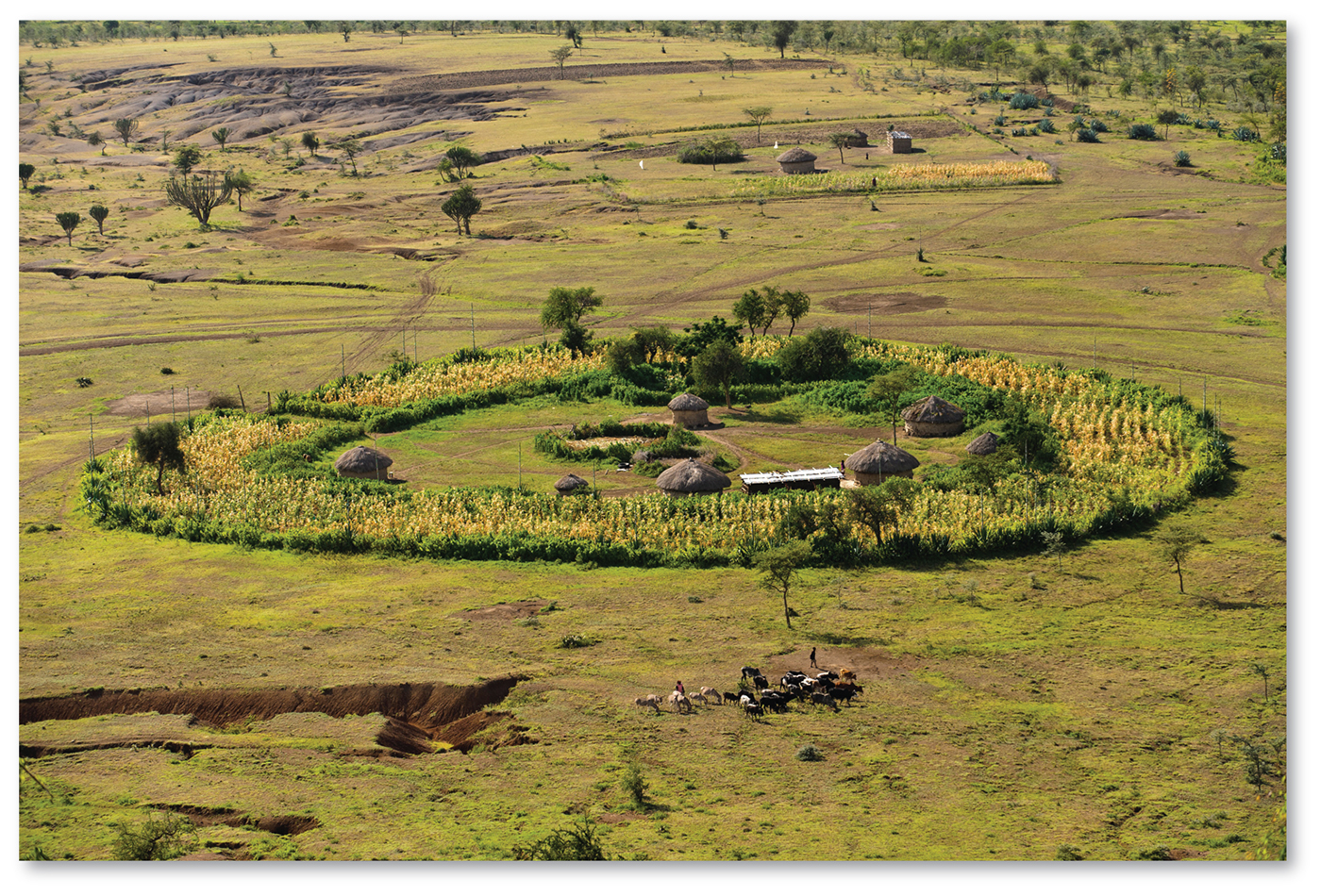 Figure 12-31: A small circular rural settlement in Tanzania is called a boma.
4.1 Linear Rural Settlement
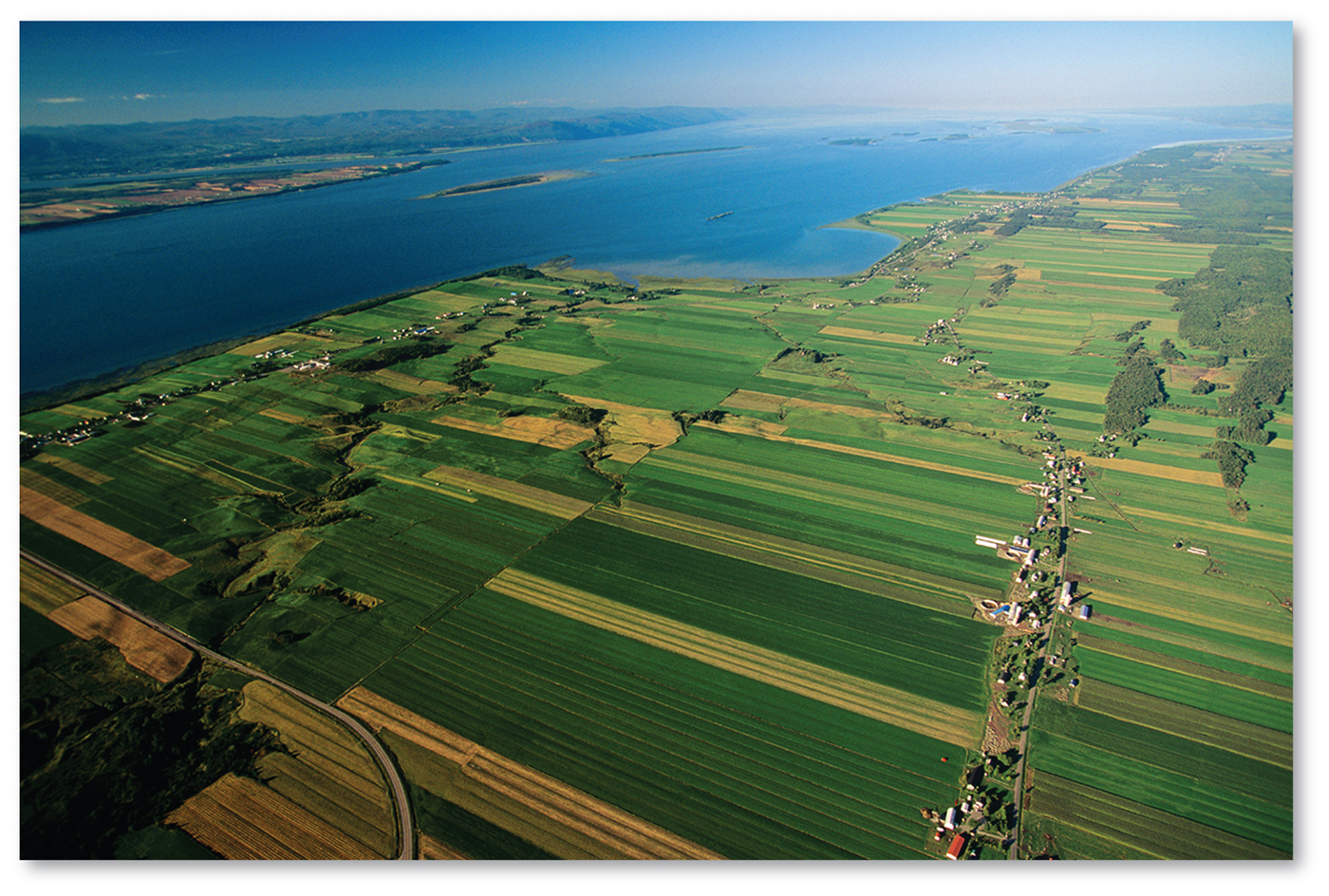 Figure 12-32: a linear rural settlement in Quebec, which follows the French long-lot tradition
4.1 Clustered U.S. Rural Settlement
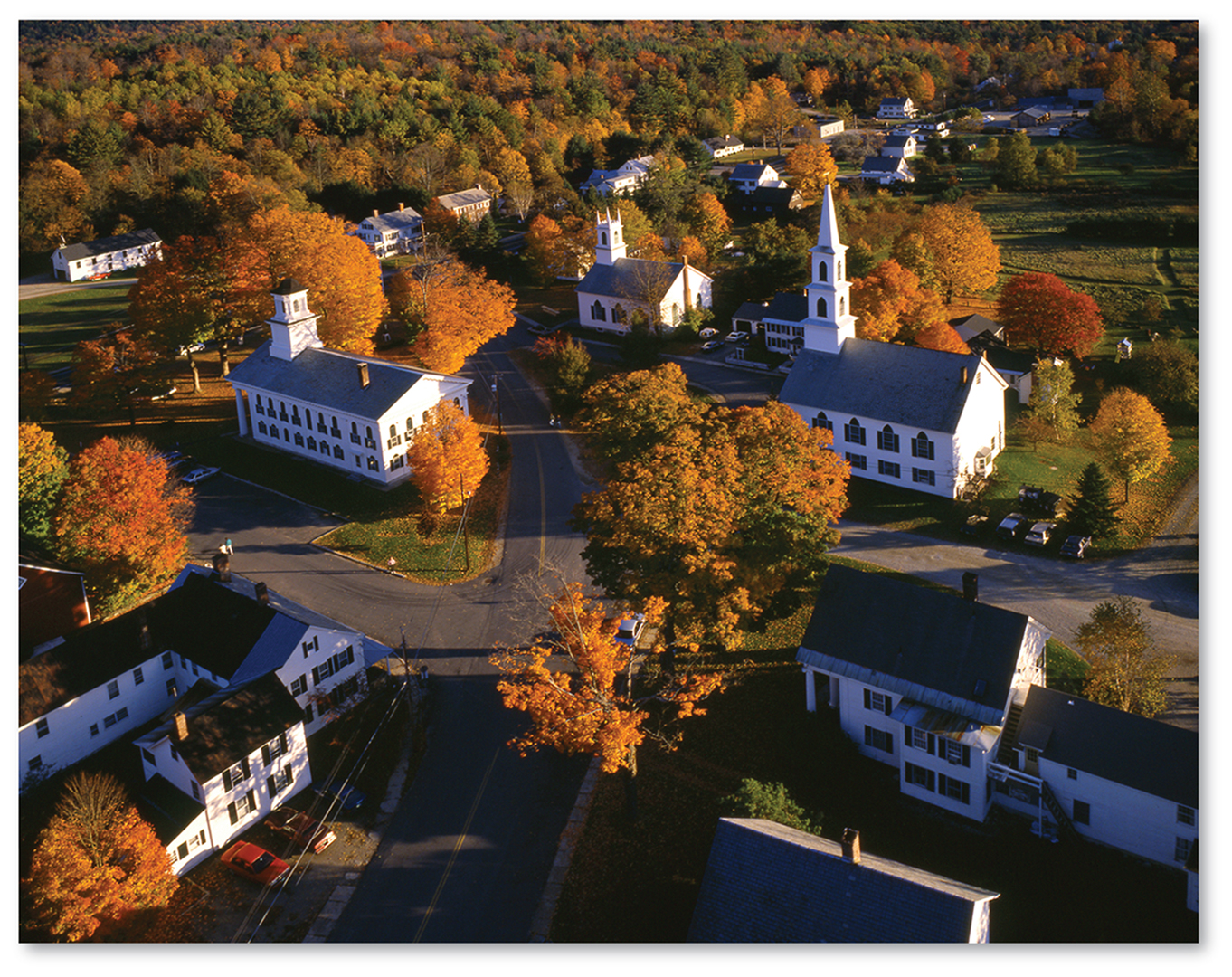 Figure 12-33: a clustered rural settlement in Newfane, Vermont
4.1 Dispersed U.S. Rural Settlement
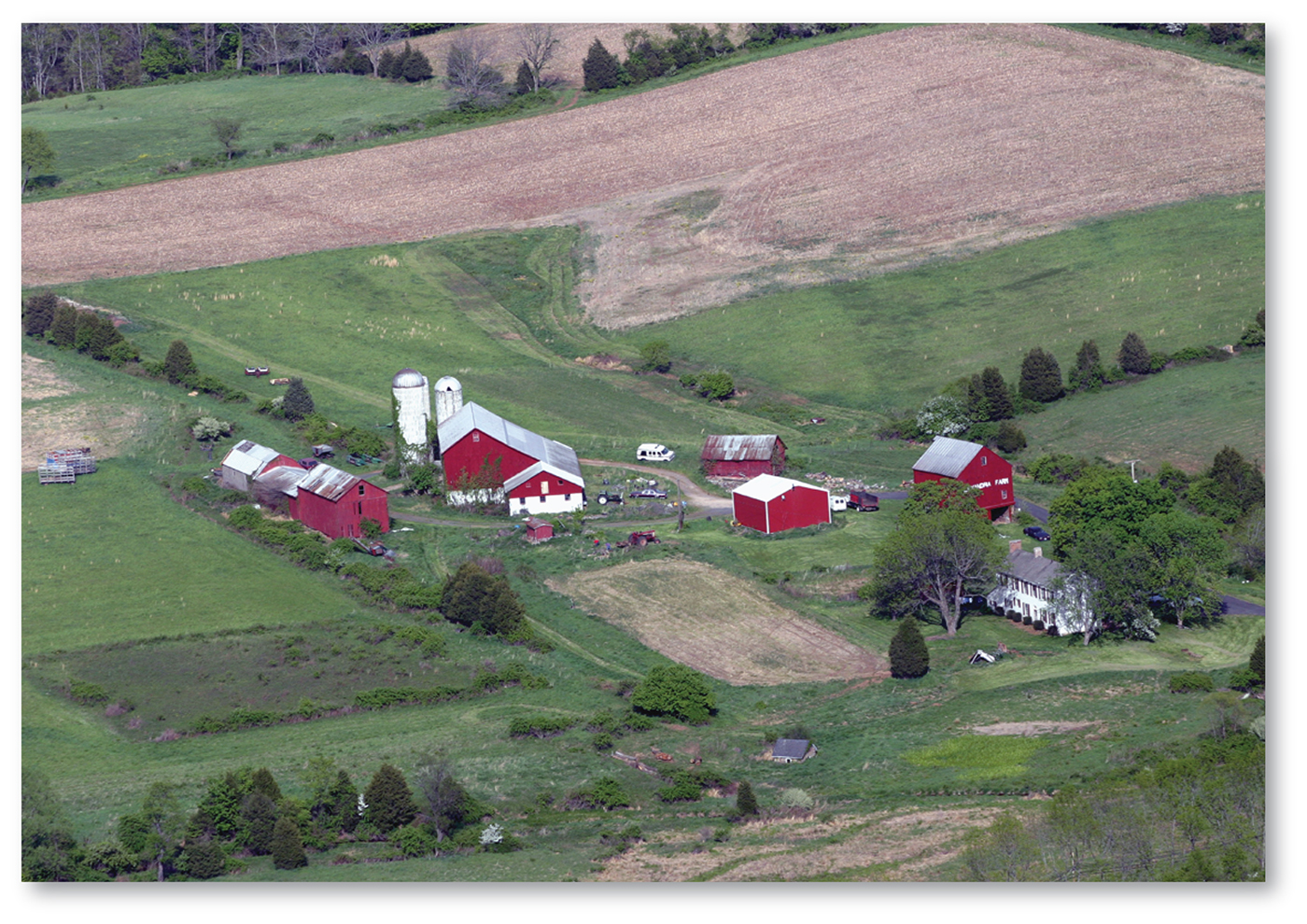 Figure 12-34: an isolated farm in New Jersey
4.2 Services in Early Urban Settlements
Prehistoric urban settlements:
consumer services: likely religious
business services: trade of foods, clothing, tools
public services: political leaders, defense
Ancient urban settlements: trading, public, and consumer services
peak Roman Empire
Medieval urban settlements
renewed emphasis on trade and public services
4.2 Largest Urban Settlements                3000–500 B.C.
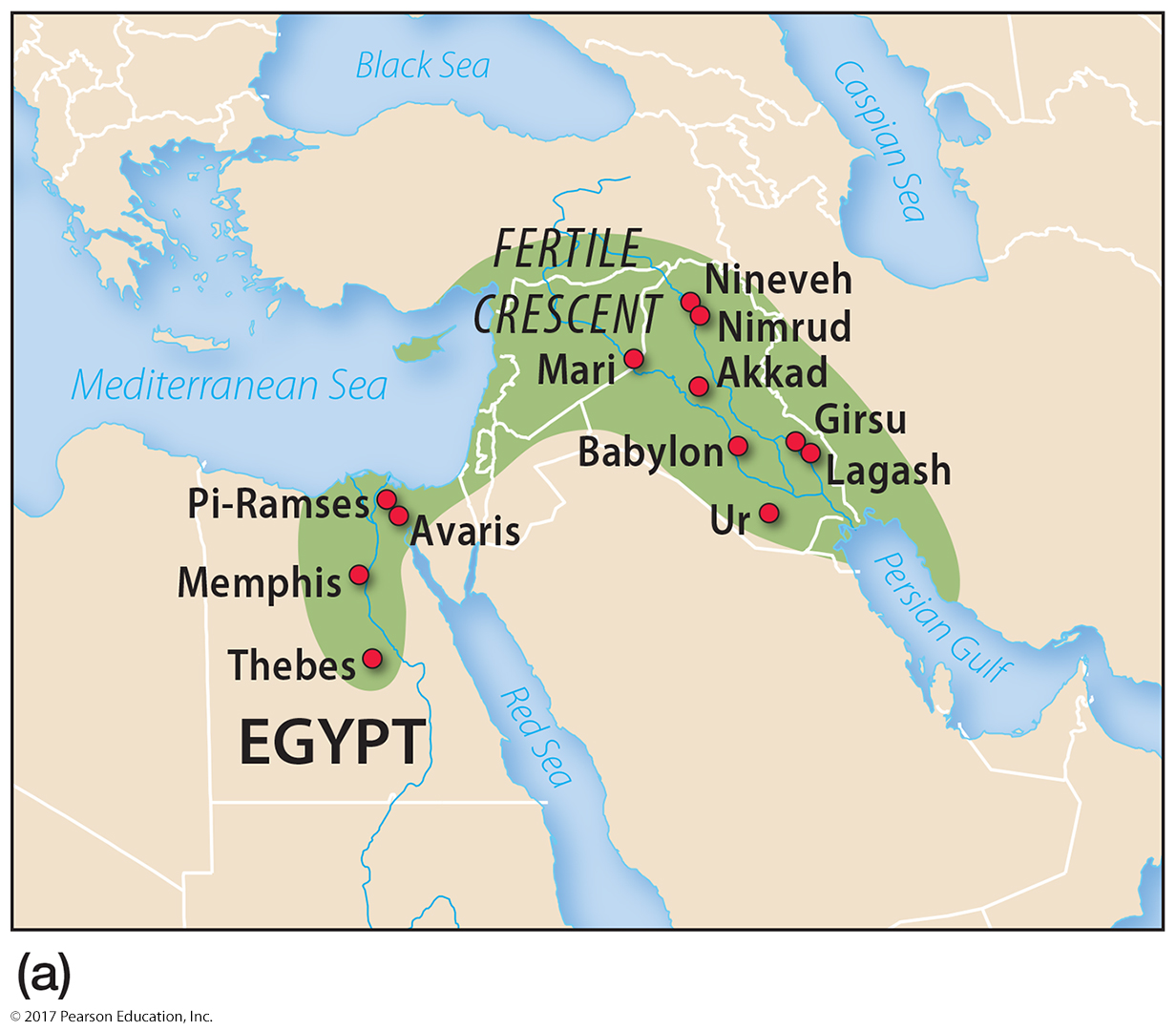 Figure 12-36(a): Large urban settlements before the time of Christ were located in the Fertile Crescent.
4.2 Largest Urban Settlements 500 B.C.–A.D. 1800
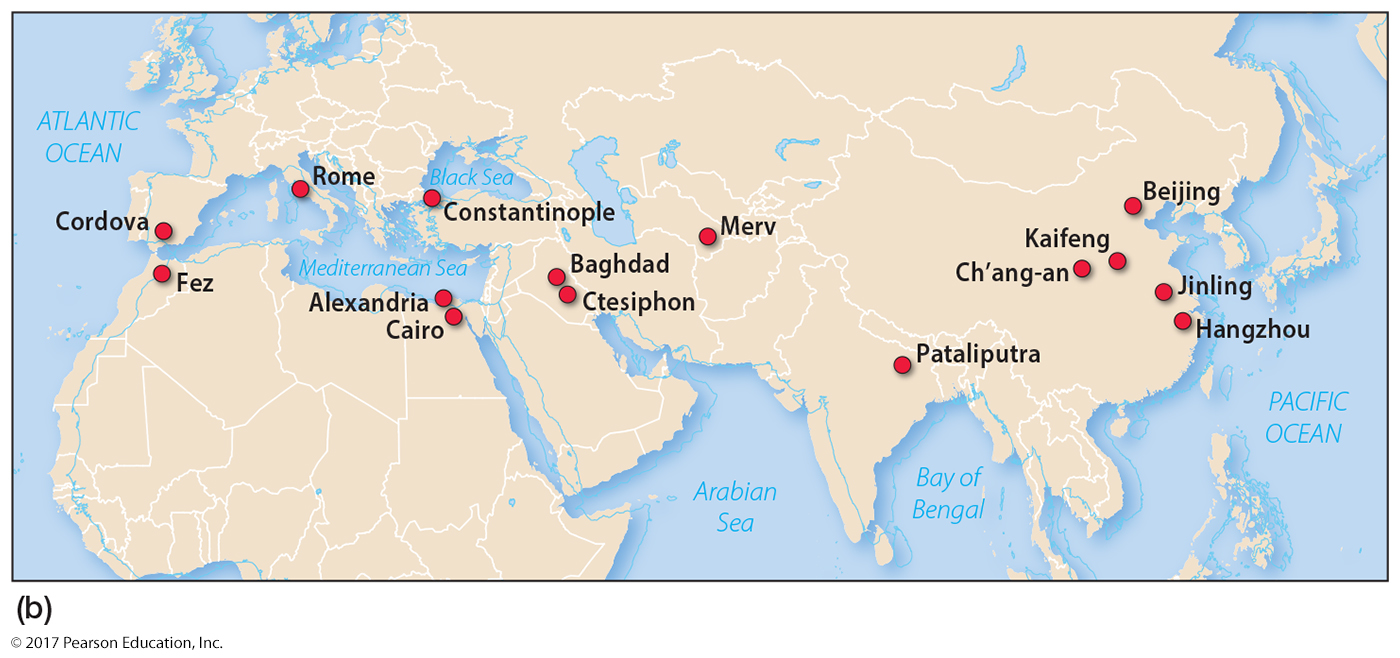 Figure 12-36(b)
4.3 Percent Urban
Urbanization has two dimensions:
number of people living in urban settlements
percentage of population living in urban settlements
Urban settlements differ from rural:
large size
high density
social heterogeneity
Percent urban has increased and continues
4.3 Percent Urban by Country
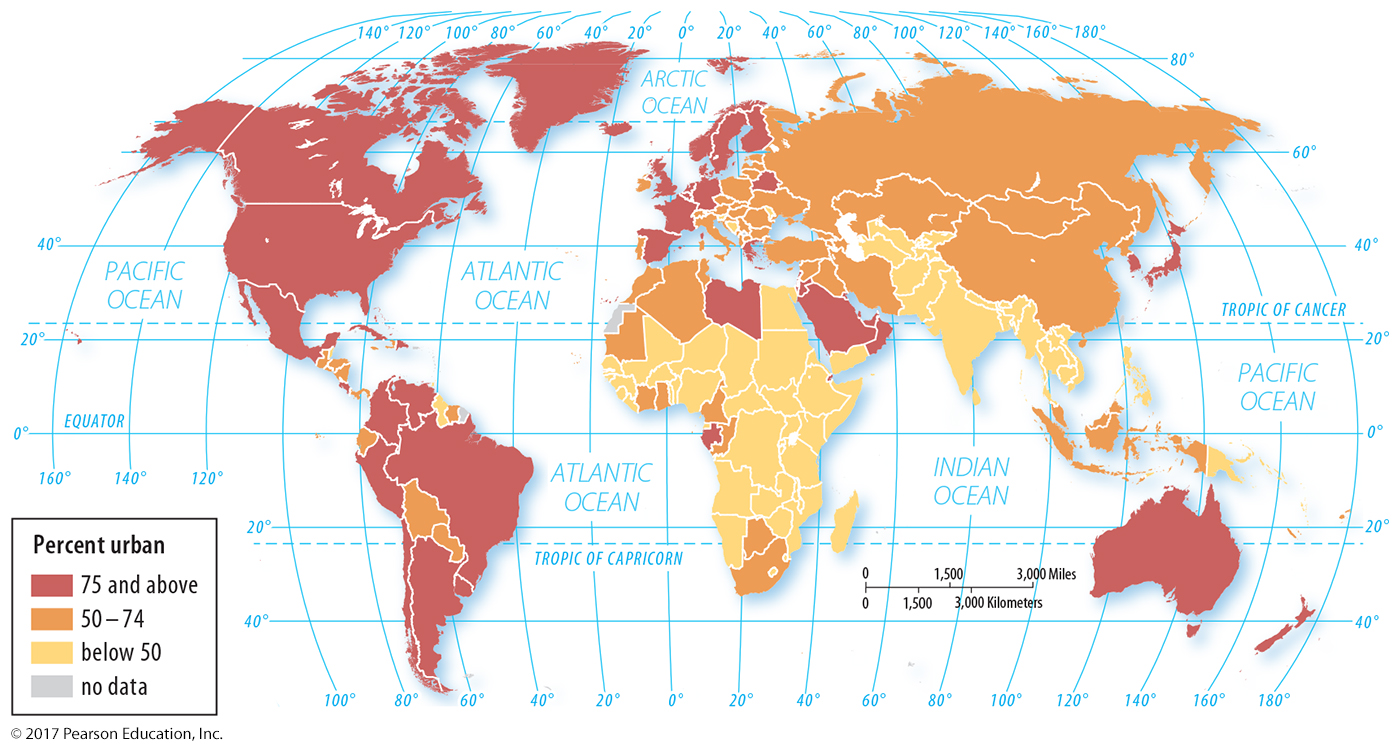 Figure 12-40: The world is on average more than half urbanized; developed countries are generally more urbanized than developing countries.
4.3 Urbanization Trends
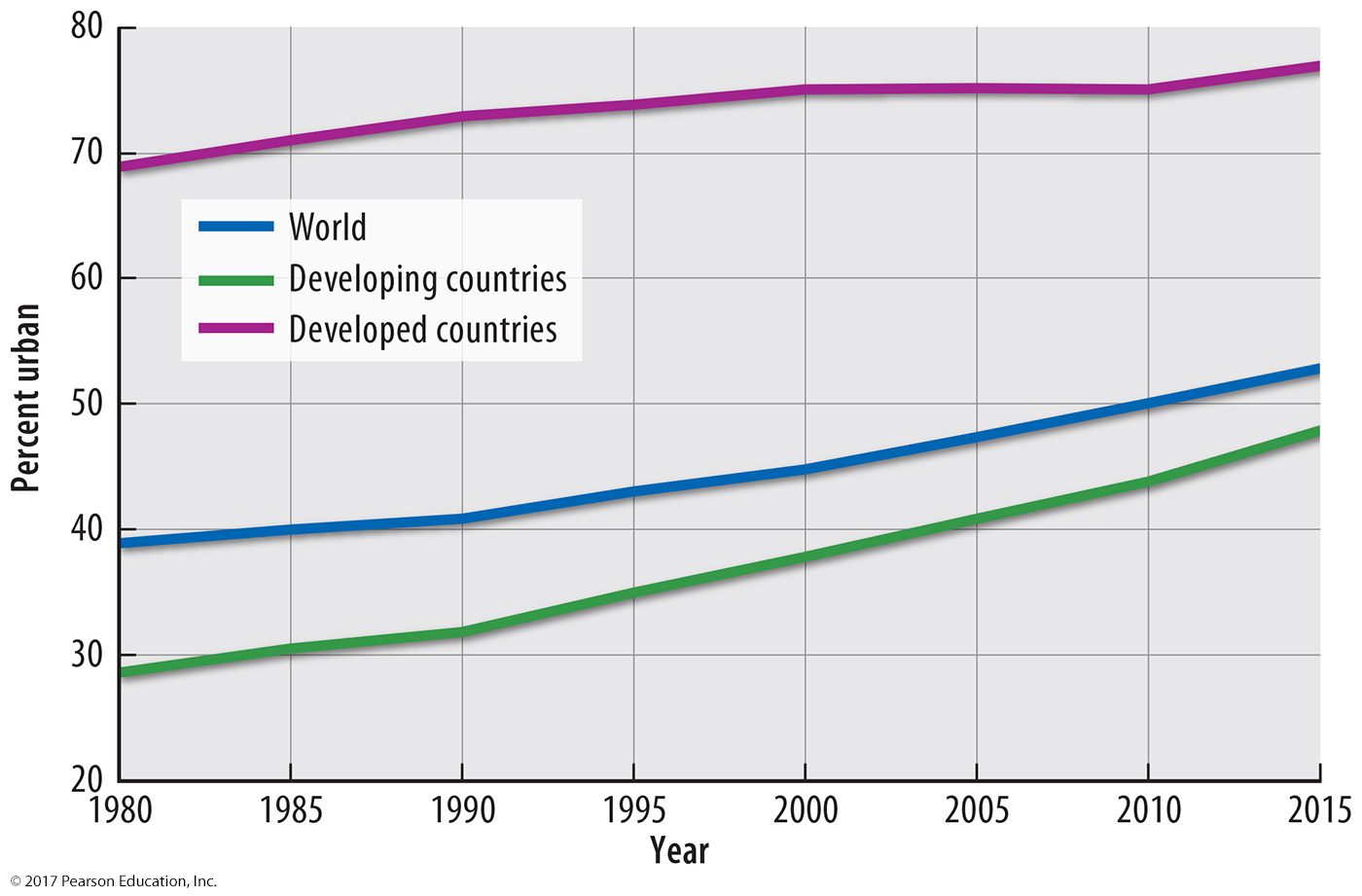 Figure 12-41: Urbanization has increased in both developed and developing countries.
4.4 Size of Urban Settlements
Urban settlements growing larger
More of world’s largest cities in developing countries
Fastest-growing urban settlements in developing countries
4.4 Urban Settlements of 2+ Million
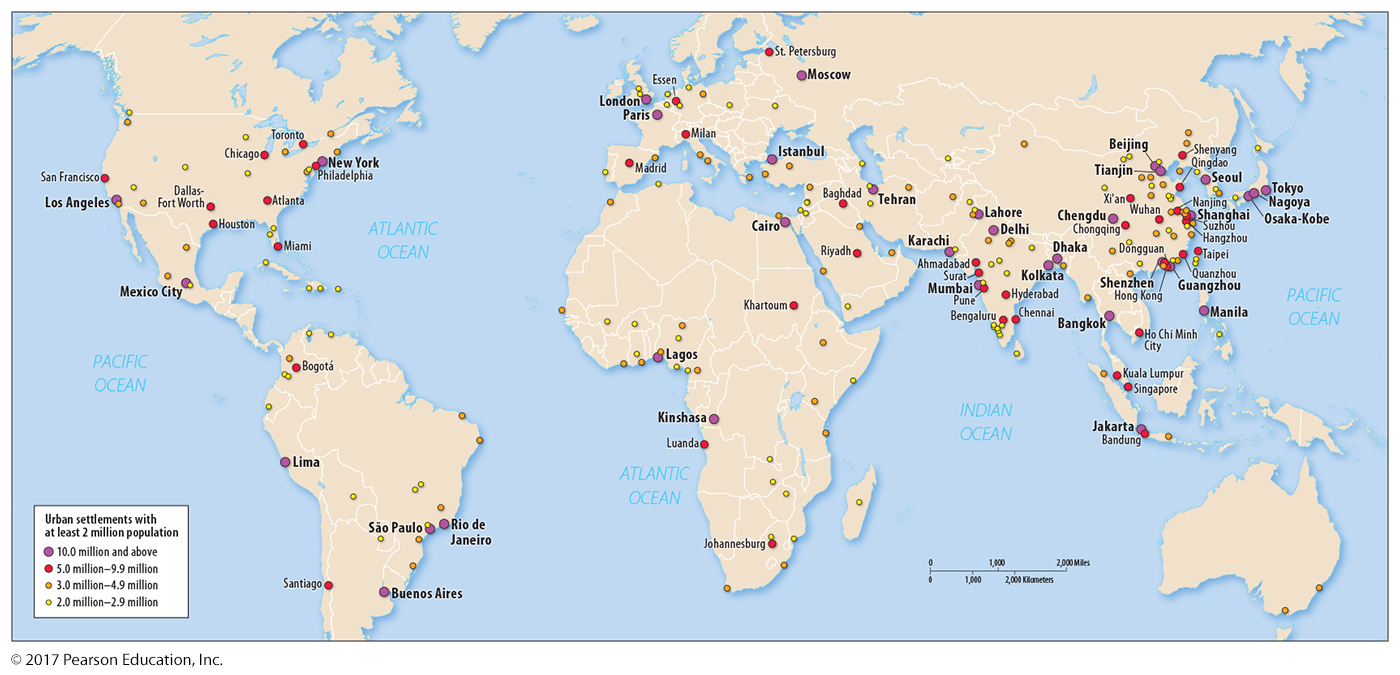 Figure 12-42: While developed countries are generally more urban as a percentage, most of the world’s largest settlements are in developing countries.
4.4 World’s 100 Fastest Growing Cities
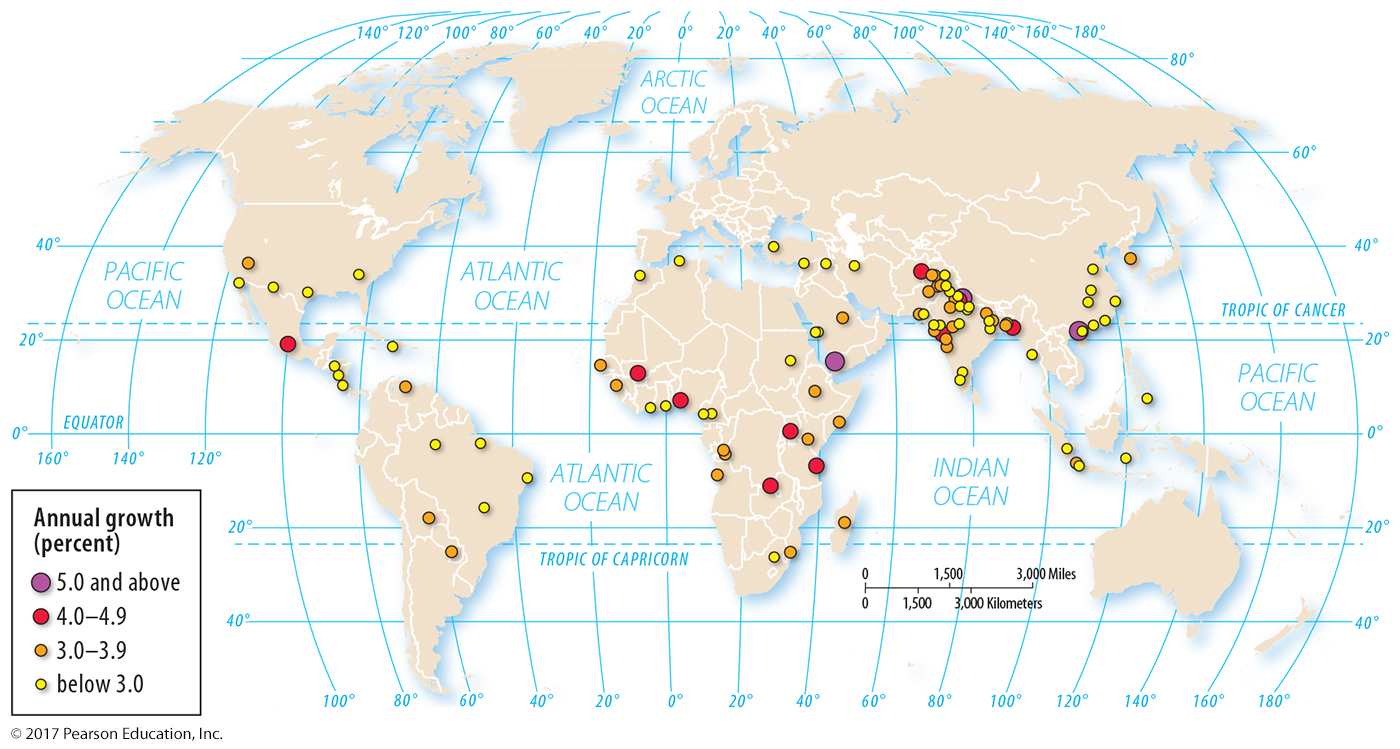 Figure 12-43: Nearly all are in developing countries.
4.4 World’s Largest City: Tokyo
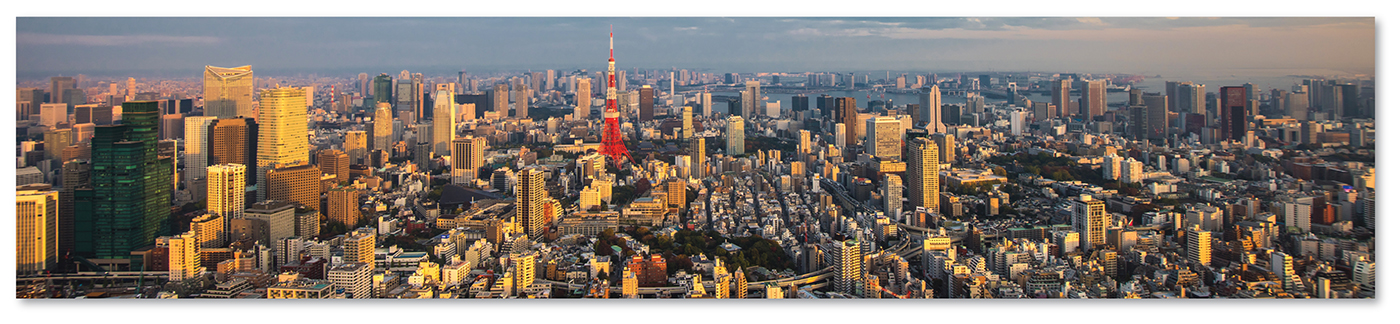 Figure 12-44: Toyko-Yokohama has about 38 million inhabitants.
Chapter End
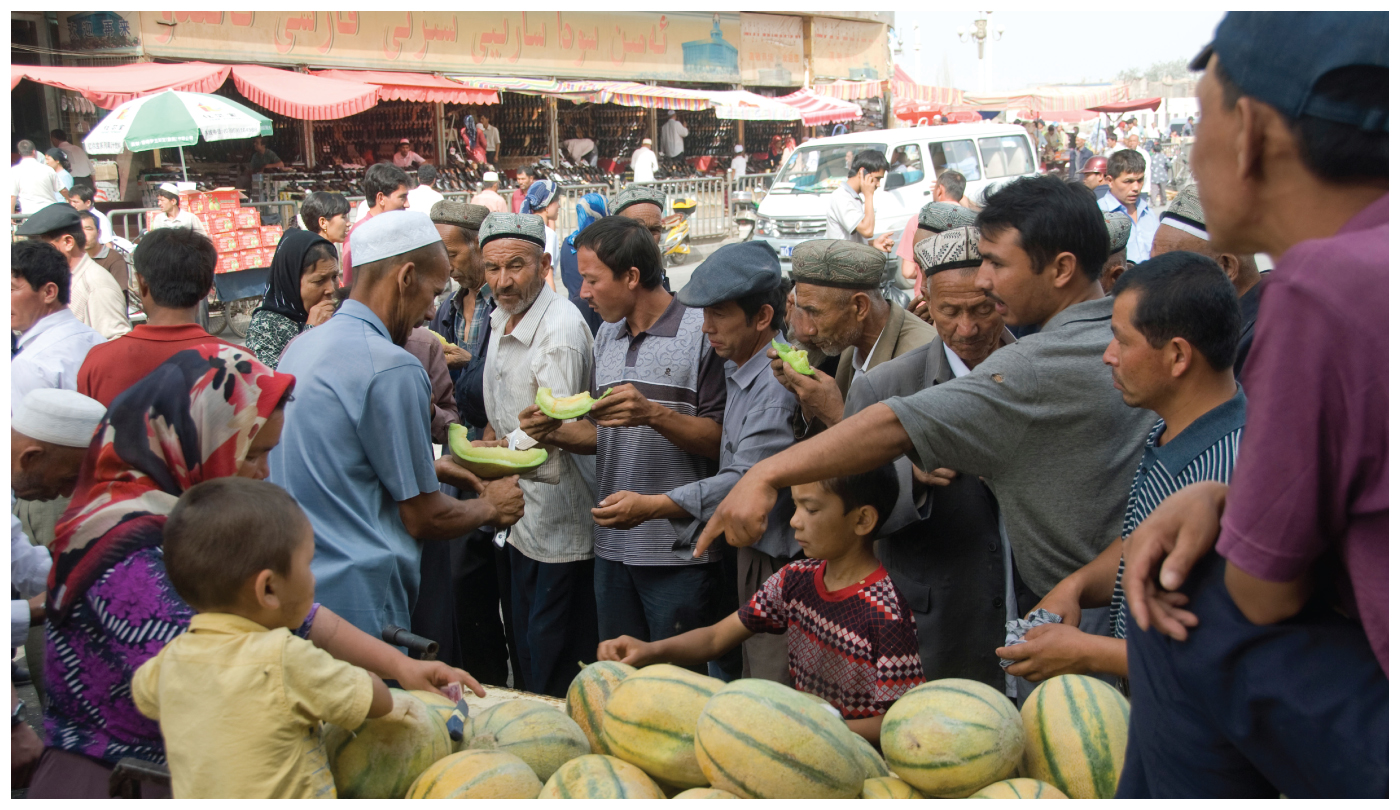